الحصة
 الأولى
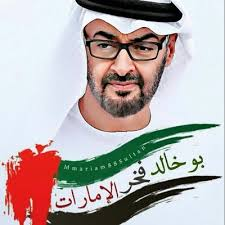 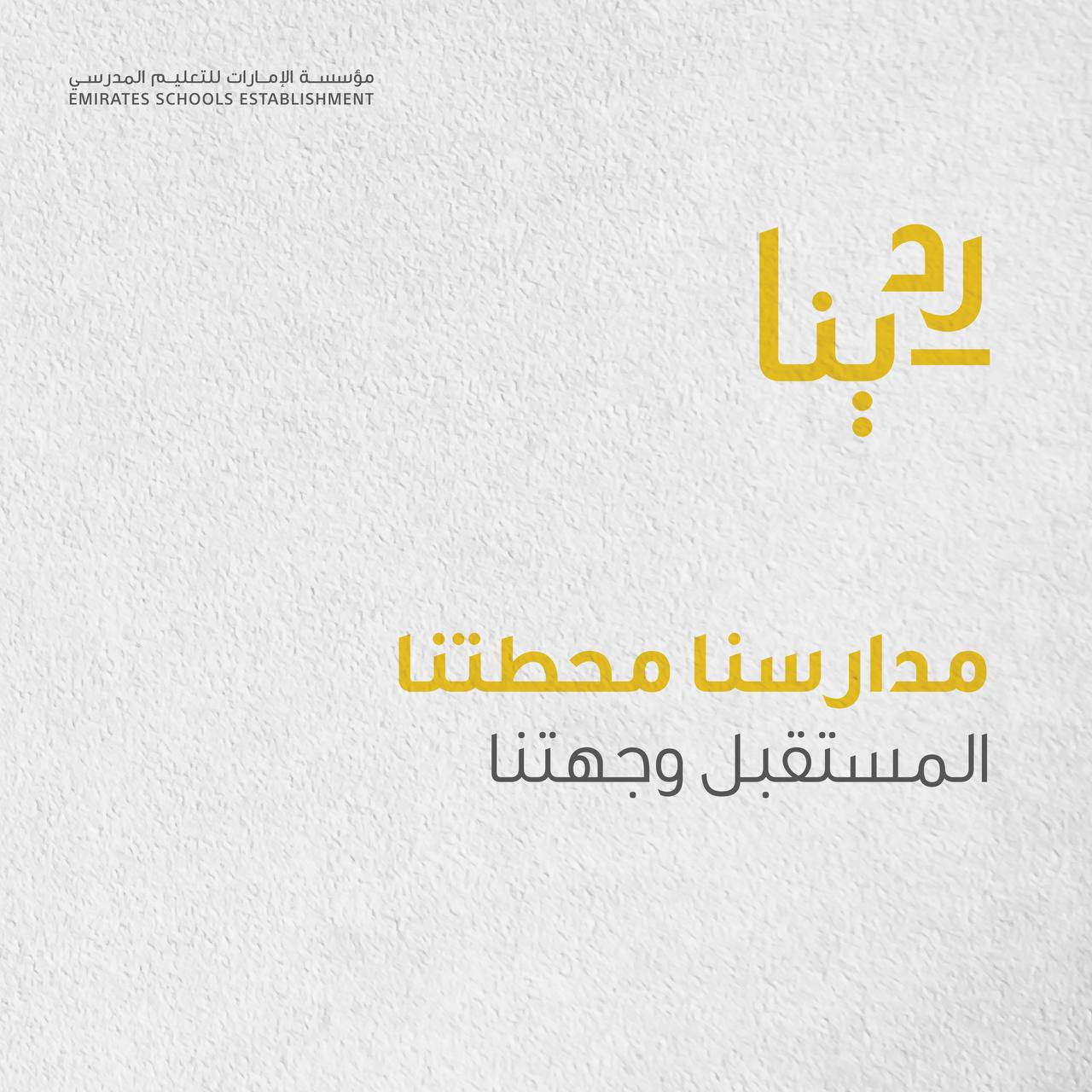 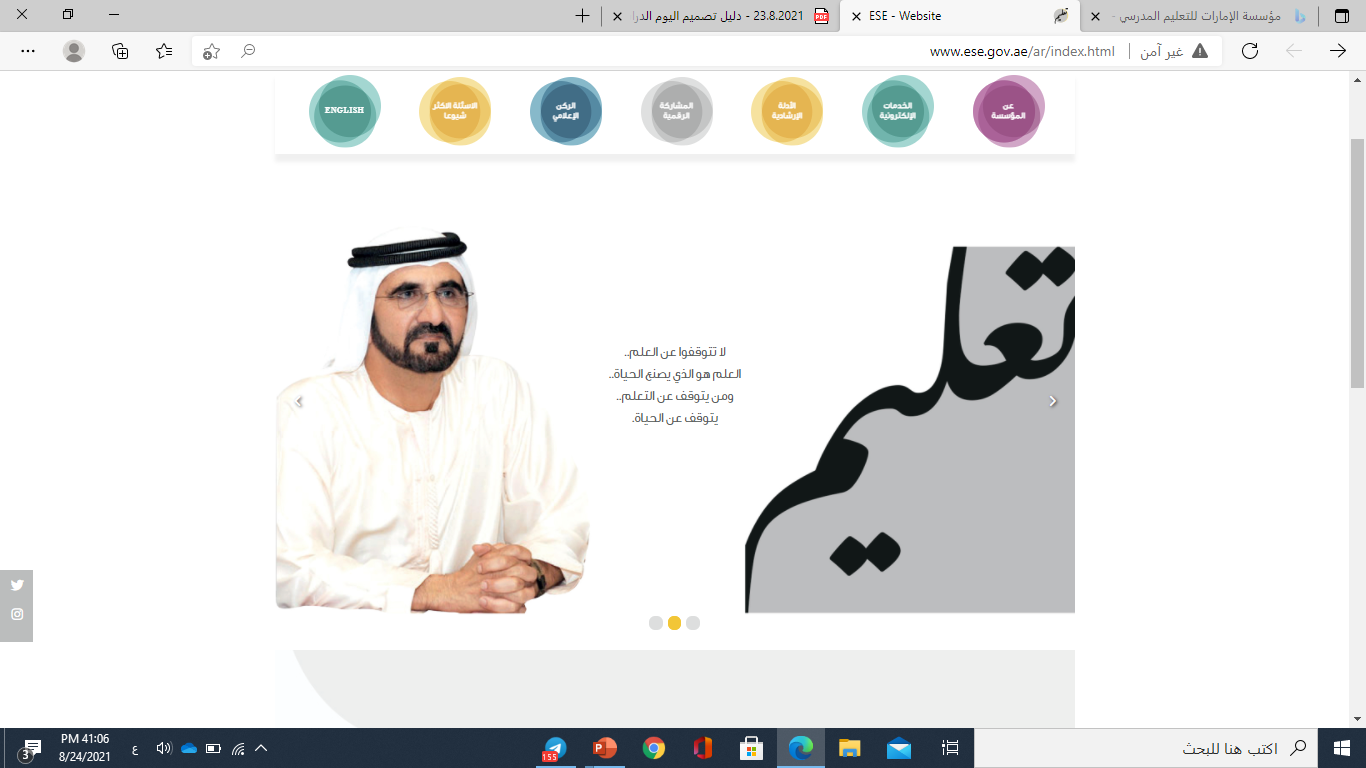 لا تتوقفوا عن العلم 
العلم هو الذي يصنع الحياة 
ومن يتوقف عن العلم 
يتوقف عن الحياة
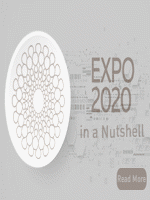 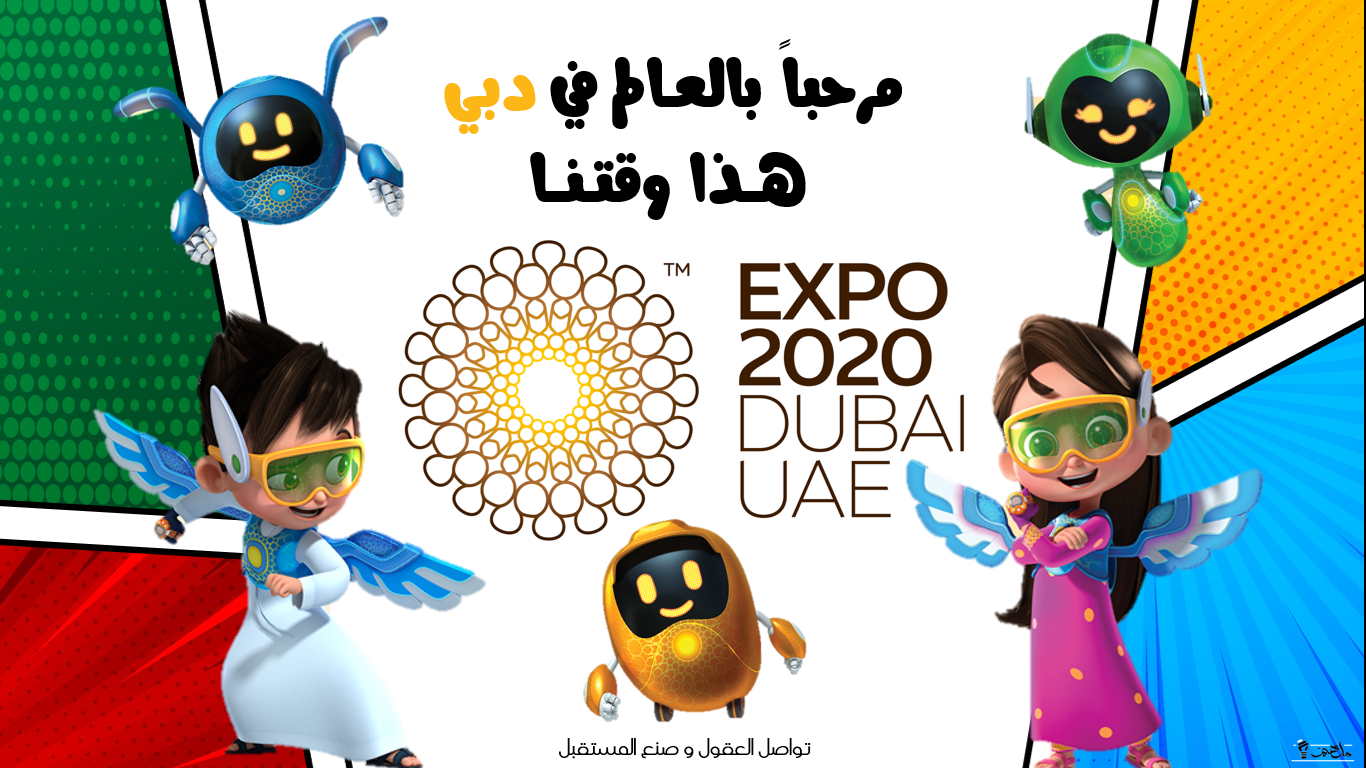 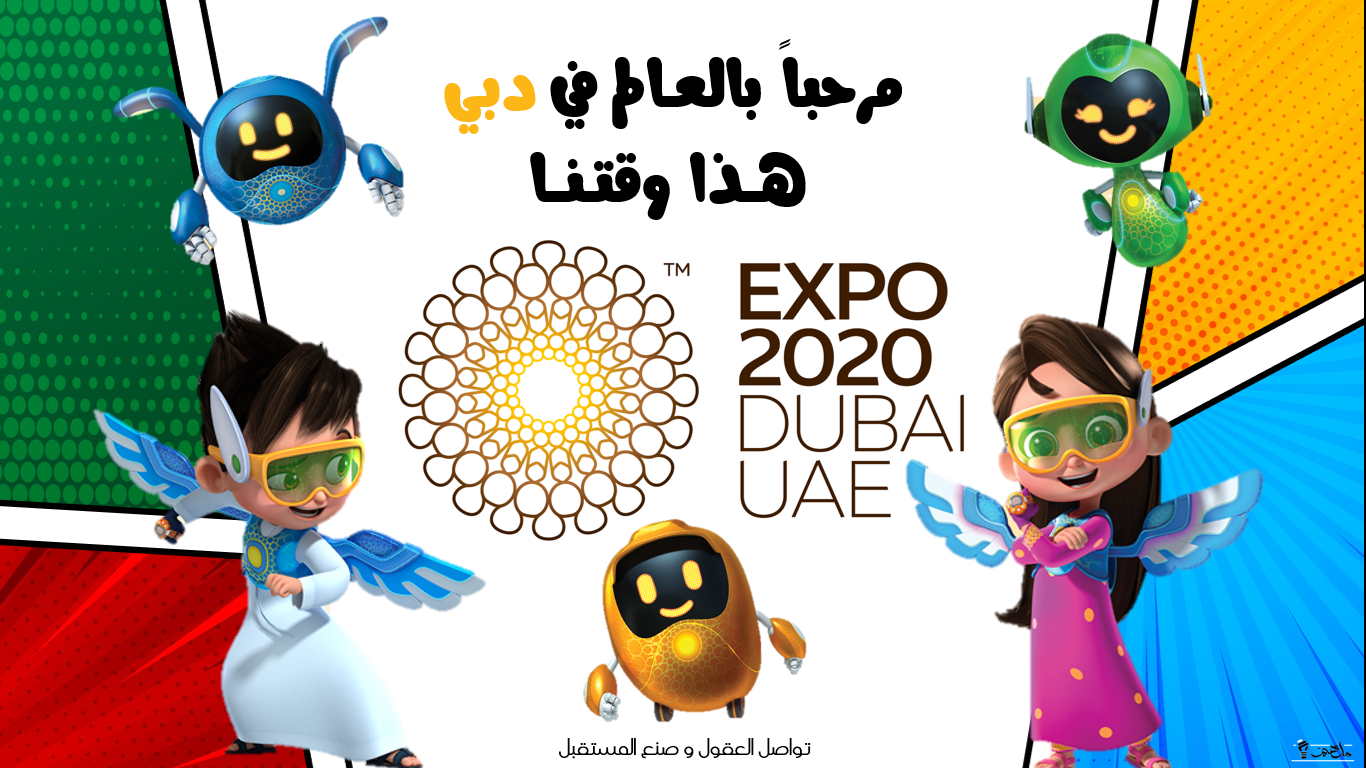 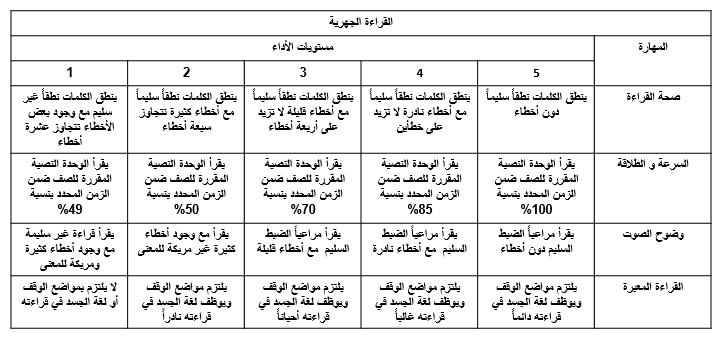 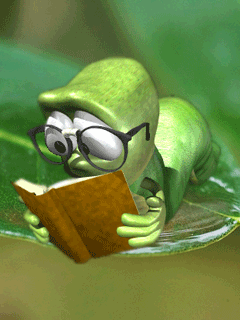 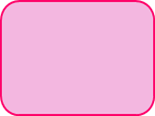 للحصول على أعلى درجة
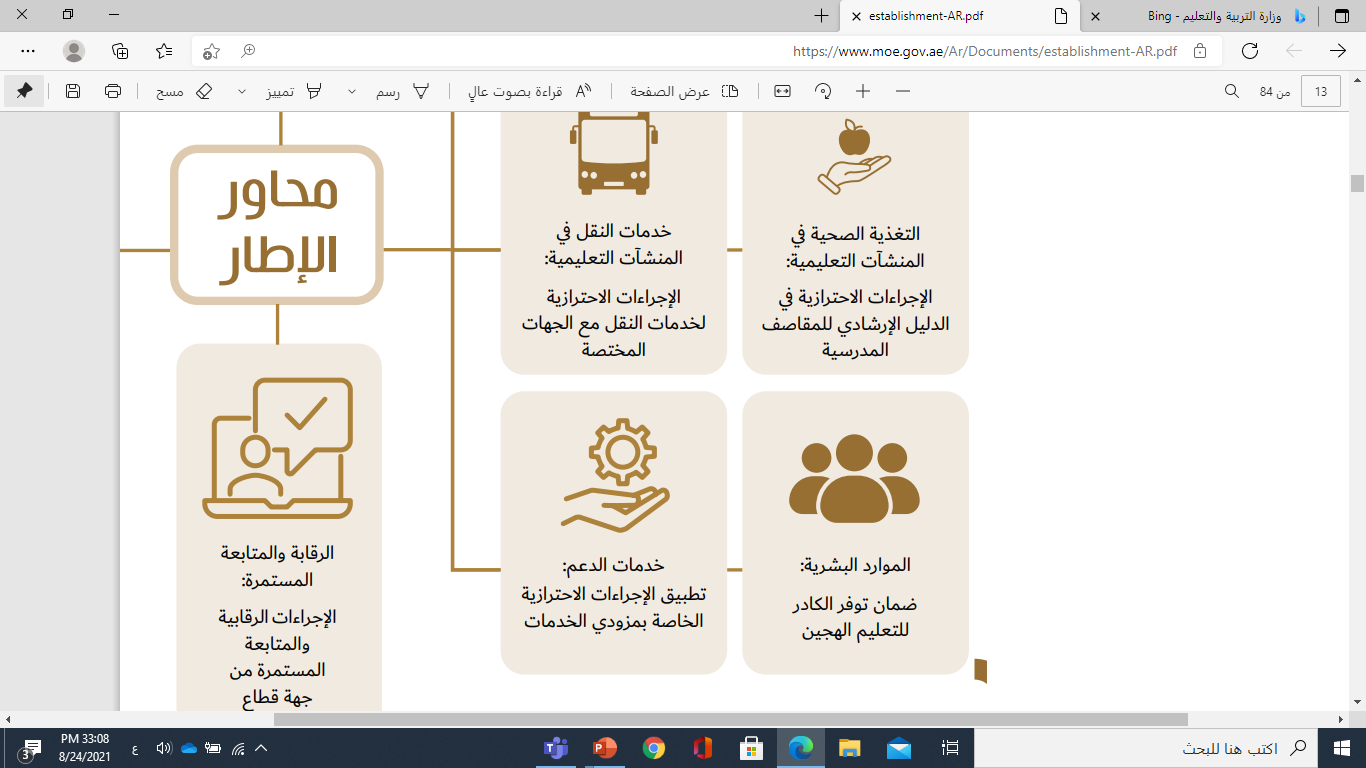 اليــوم  : 
التاريخ :         2021 م
                   1443 هـ
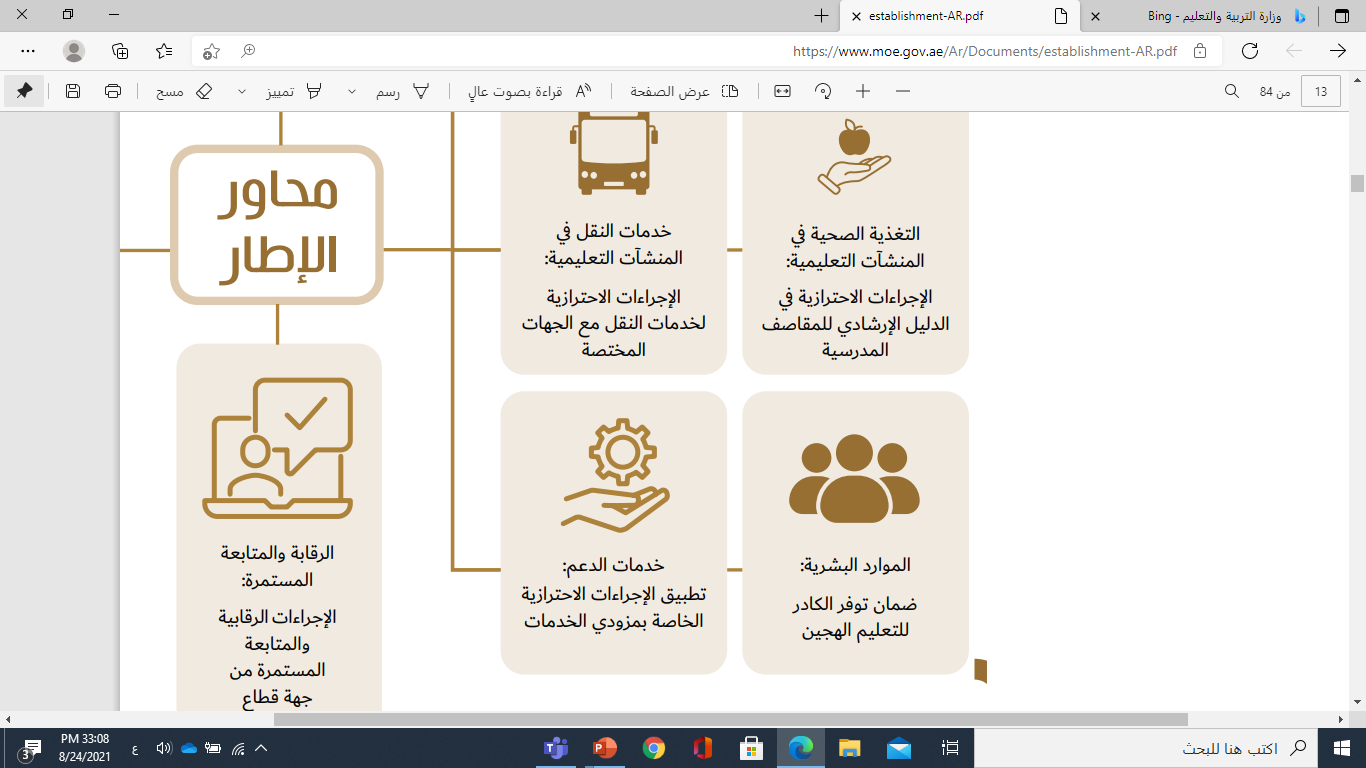 العدد الكلي :
الحضور : 
الغياب :
قواعد 
التعلم
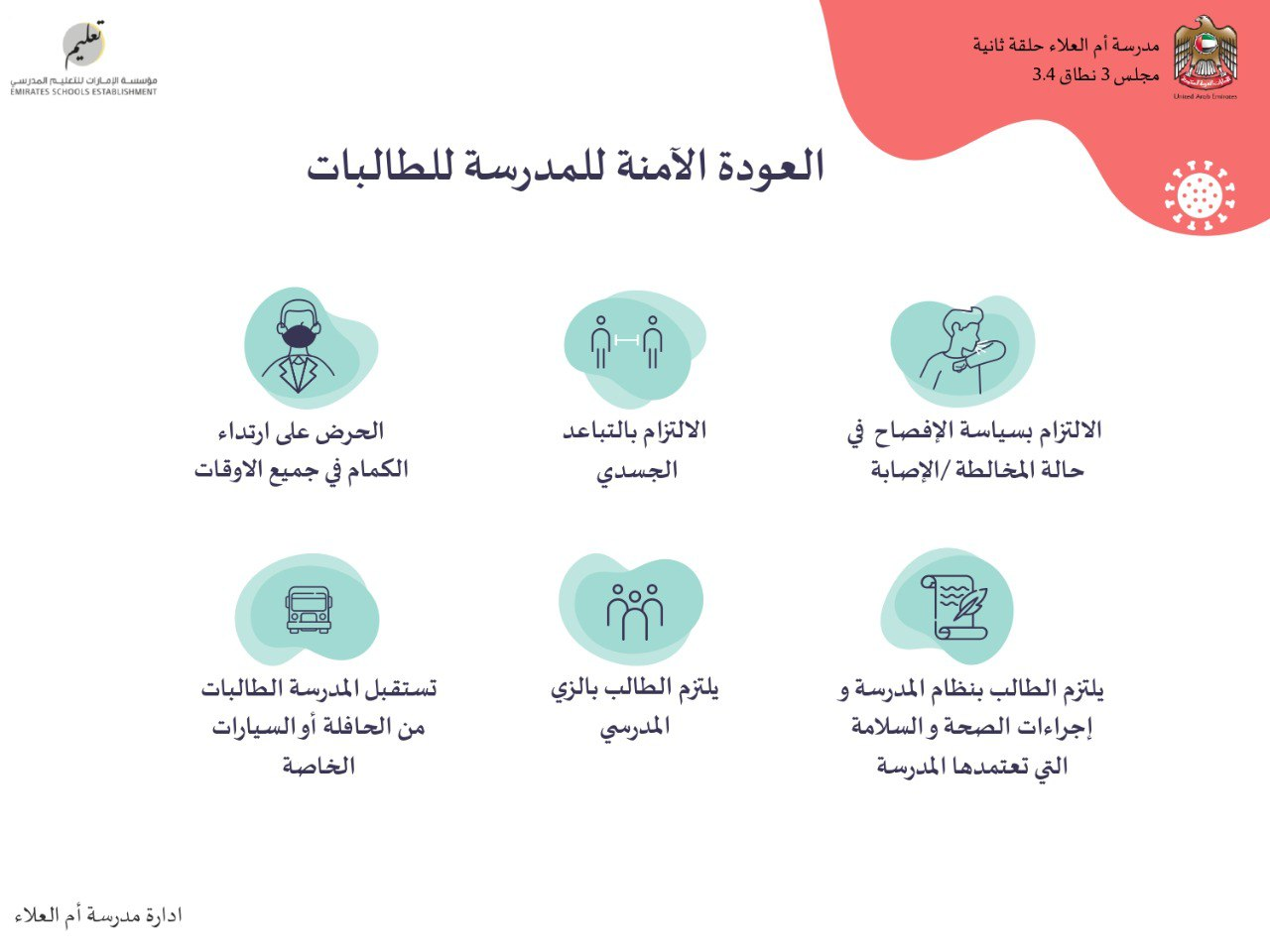 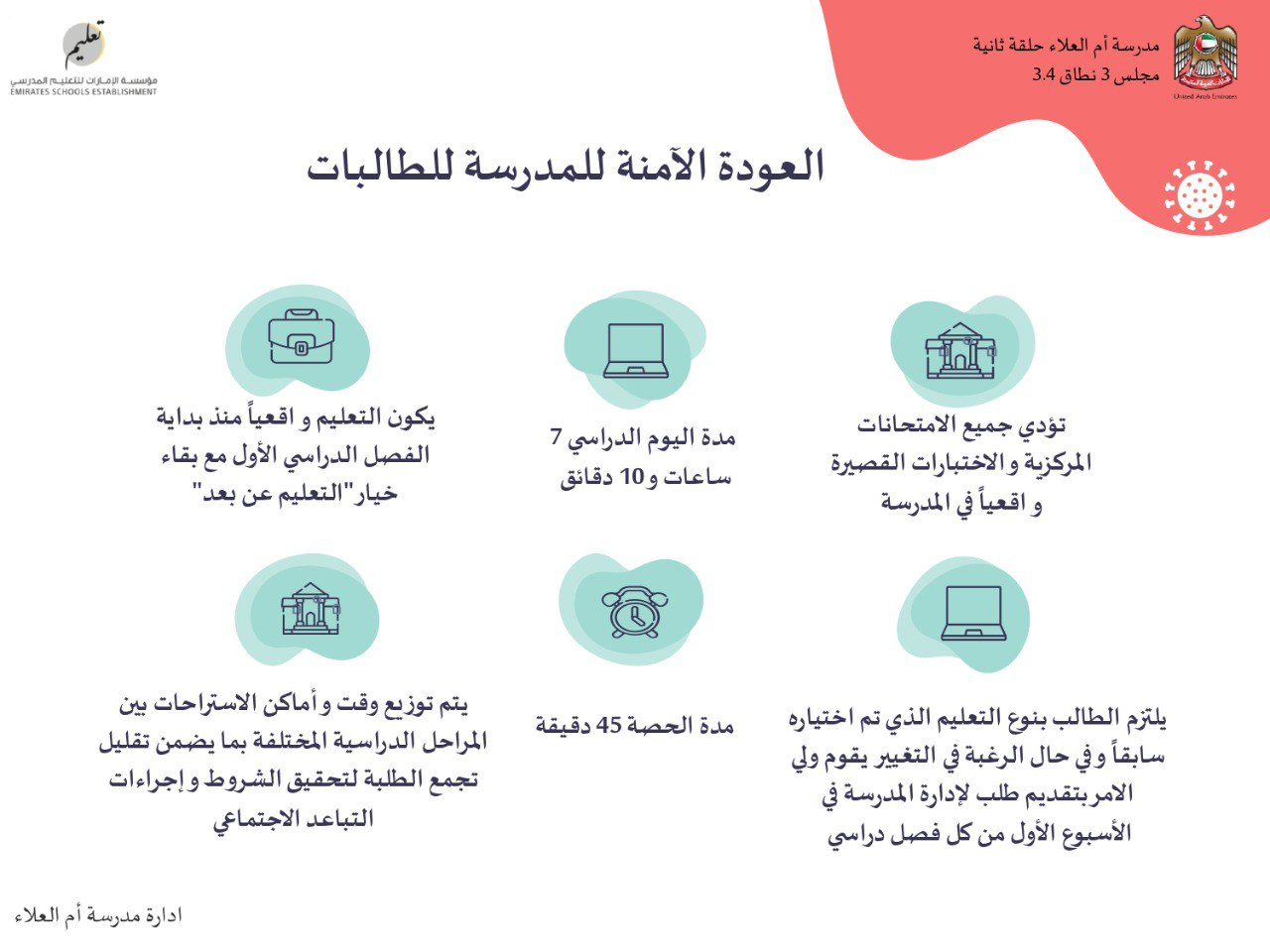 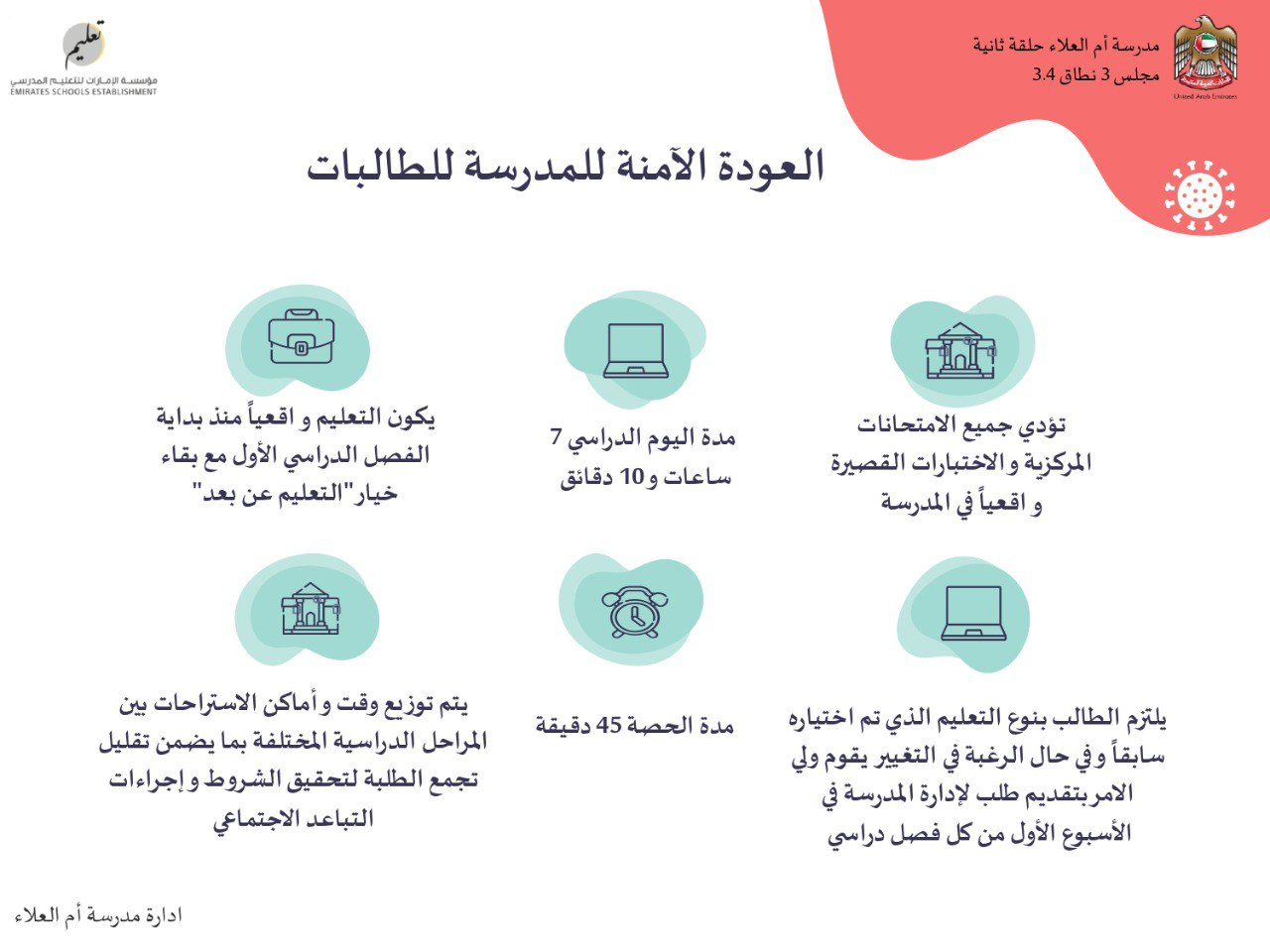 سير الحصة الدرسية
تأشيرة الخروج
الواجب
حل أسئلة الكتاب
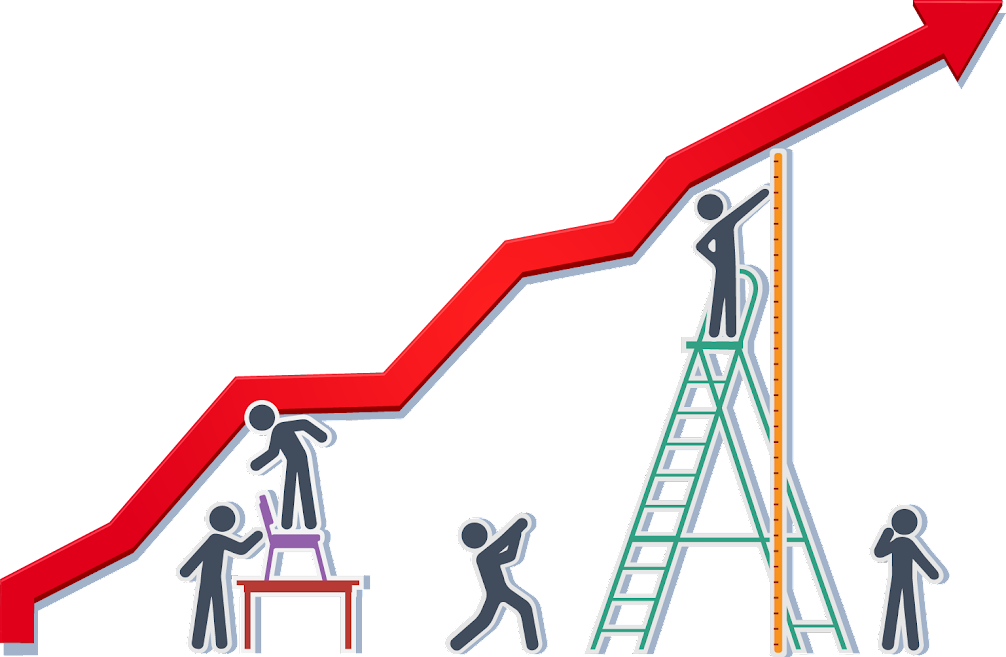 استراتيجيات
 التعلم
التقويم البنائي
التقويم القبلي
نواتج التعلم
عنوان الدرس
التهيئة الحافزة
النشيد الوطني
والإذاعة المدرسية
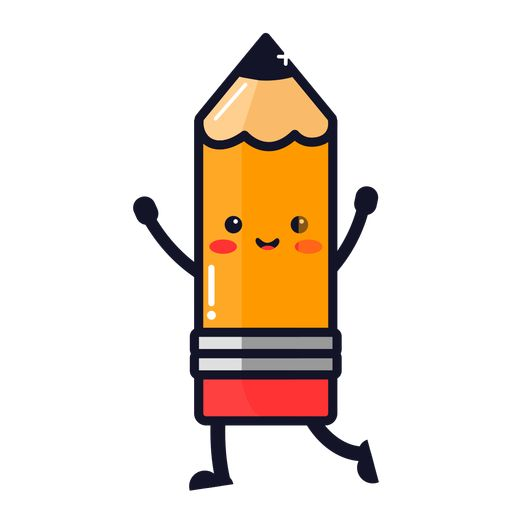 المجموعة الأولى
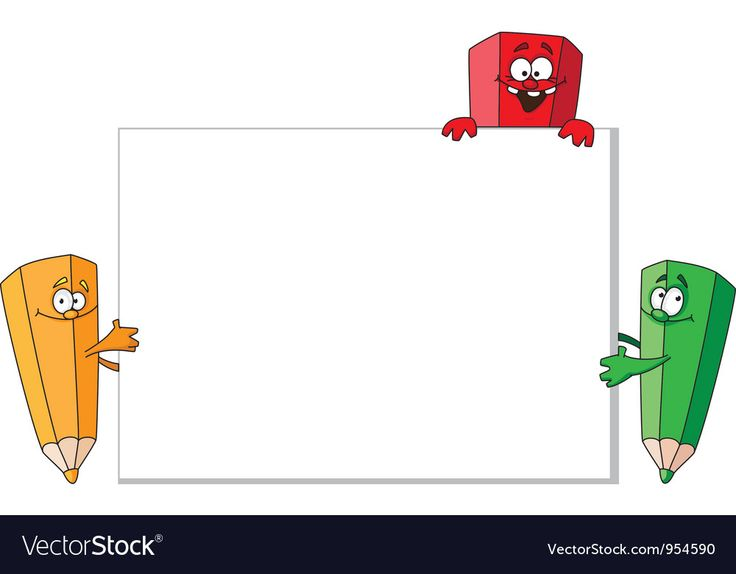 السادس1
ميان عيسى-ميثاء مروان-ميره حميد-مريم محمد مالك-حصه عبدالله
امنه بلال- شمة وليد-عائشة جابر-فاطمه عبيد-مريم احمد جمعه-
المجموعة الثانية
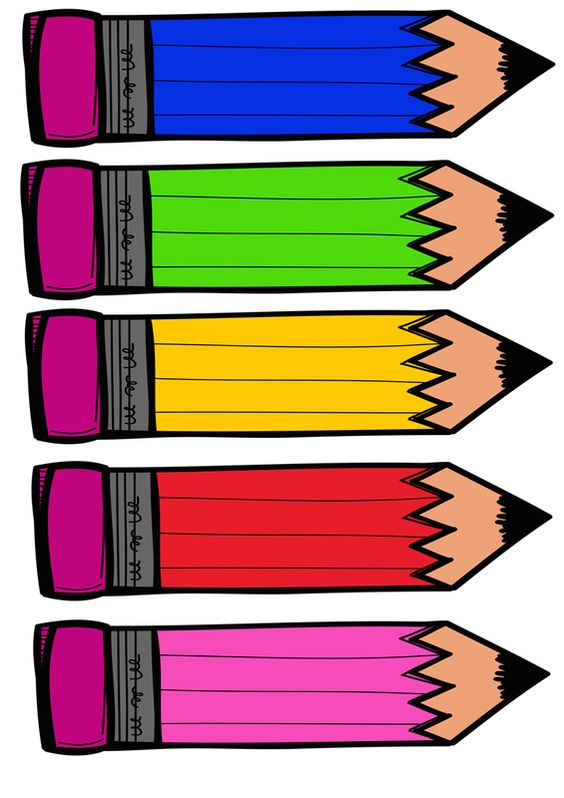 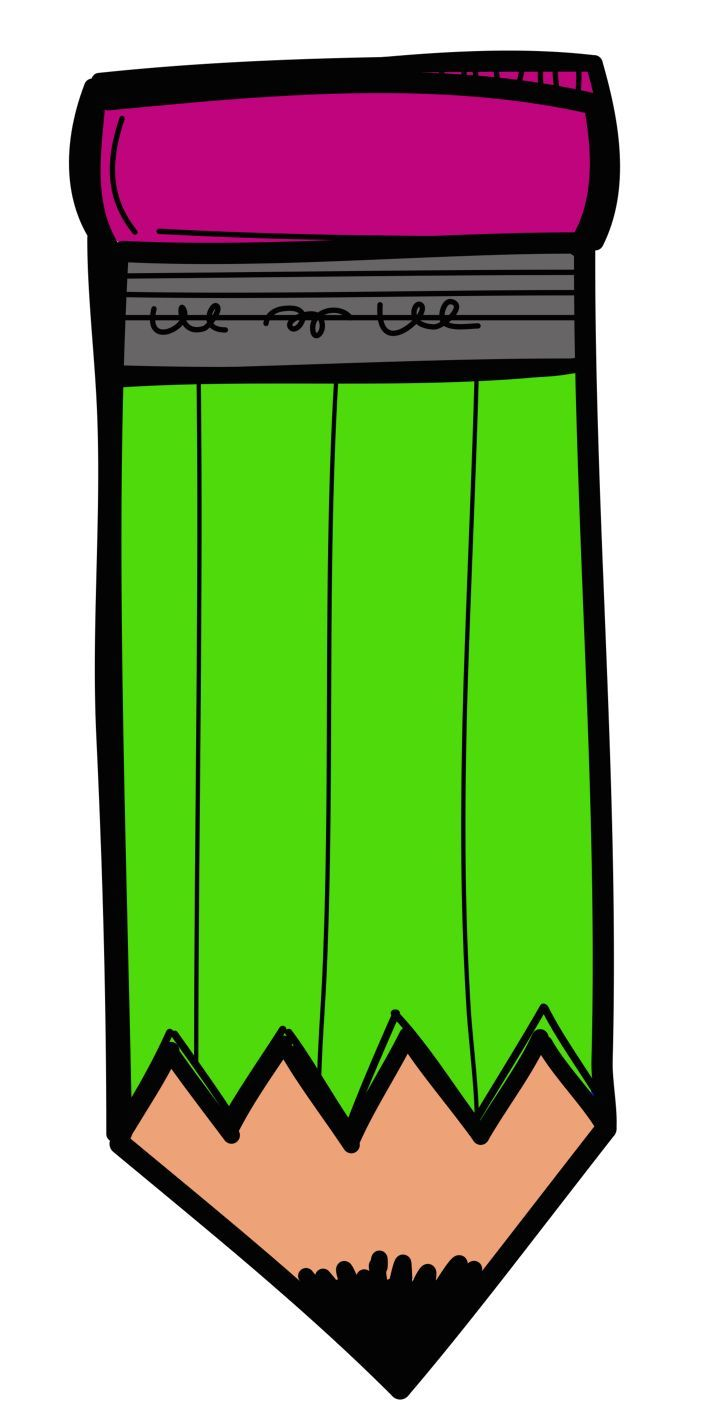 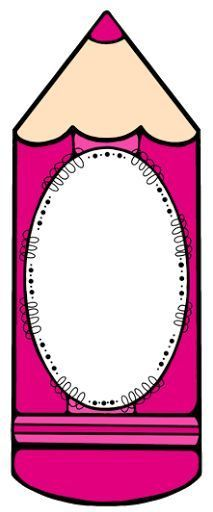 المجموعة الرابعة
مهره محمد روضه سعيد- -–خلود عبد الناصر شمسه ياسين
المجموعة الثالثة
عائشة فارس-عائشة محمد--روضه احمد -مريم محمد عباس- مزون راشد
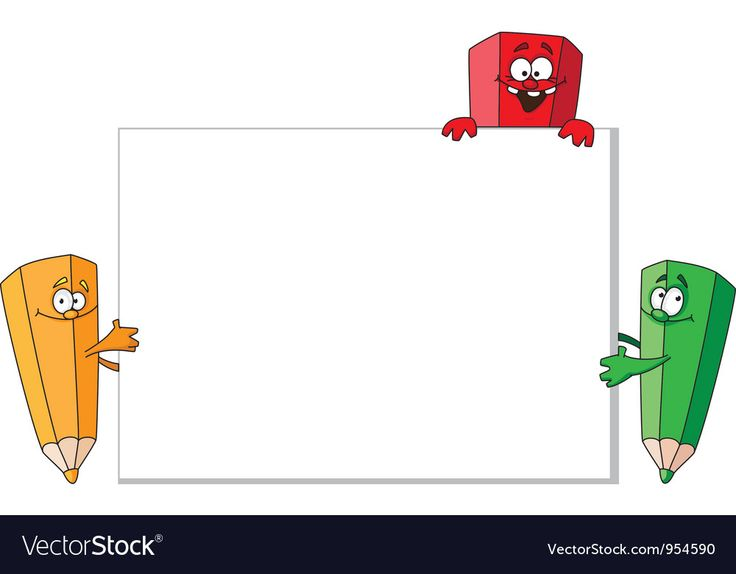 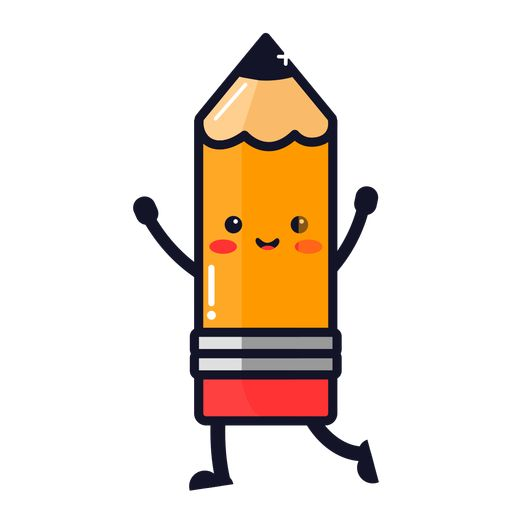 المجموعة الثالثة
السادس 2
التفاؤل
مريم عبدالرحيم
روضة خليفة -  شيخة عبدالعزيز- عائشة عبدالله-– خولة حميد
فاطمة فيصل
الإصرار
حمدة عمر- 
دانة أحمد-
روضة سالم- عوشه عمر
علياء جاسم
المجموعة الثانية
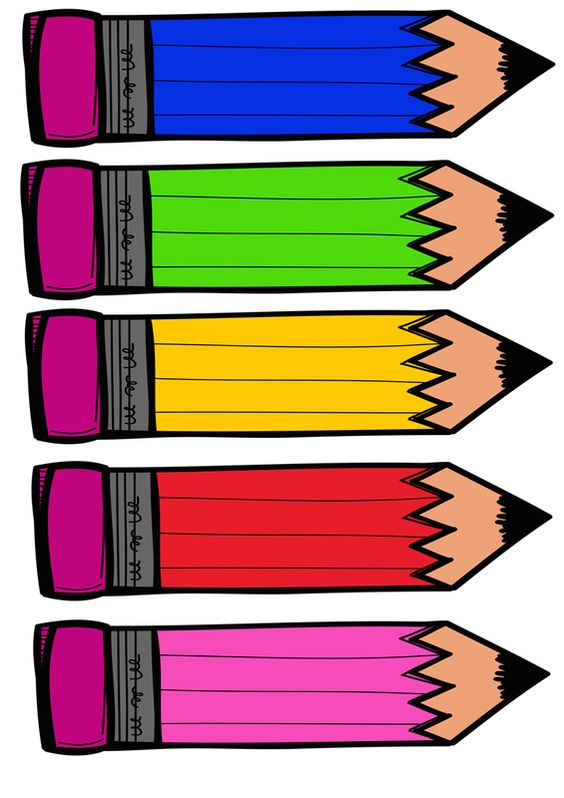 الأمل
روضة جمال
حمدة مروان ––-غلا سلطان - ميره عبدالله-
هميان
التعاون
نورة إبراهيم
- فاطمة سعيد –– ناعمة أحمد  – ريم عبدالرحمن
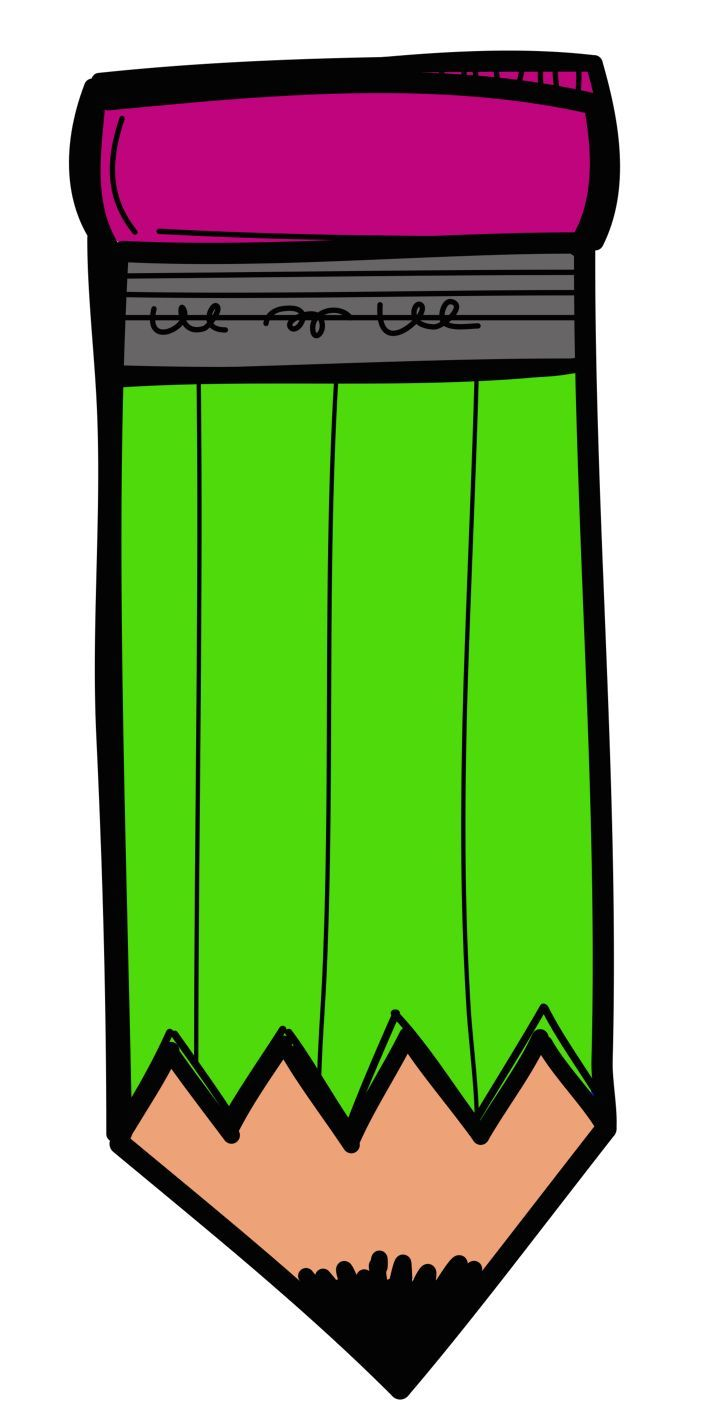 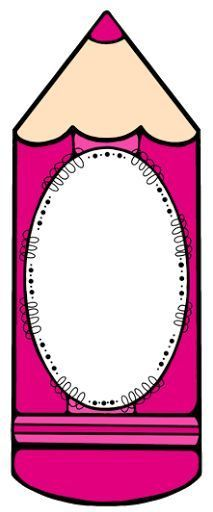 المجموعة الأولى
المجموعة الرابعة
التهيئة
 الحافزة
هيا نذهب ونشاهد الفيديو التالي ثم نجيب عن الأسئلة التي تليه  :
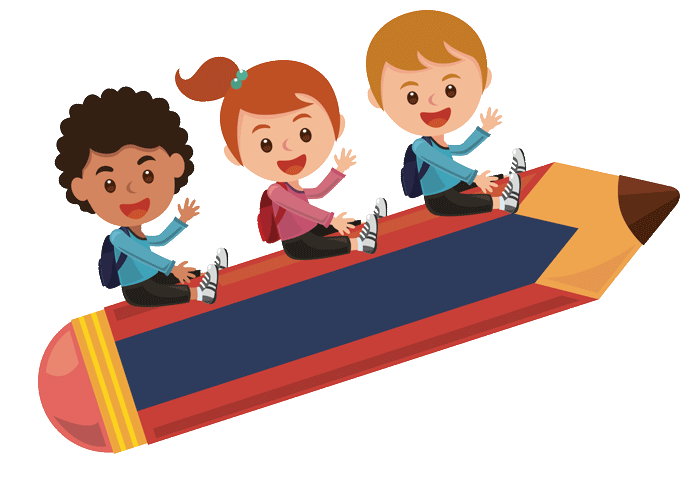 ( لمدة دقيقتين )
الحصة الأولى
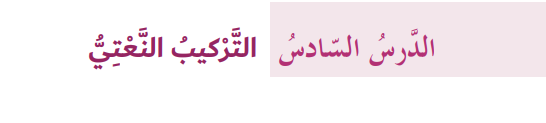 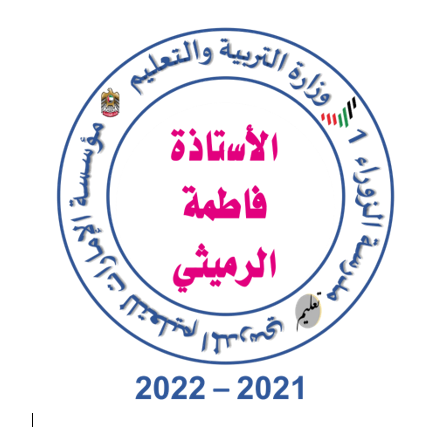 يستغرق تنفيذ هذا الدرس حصتين
نواتج التعلم:
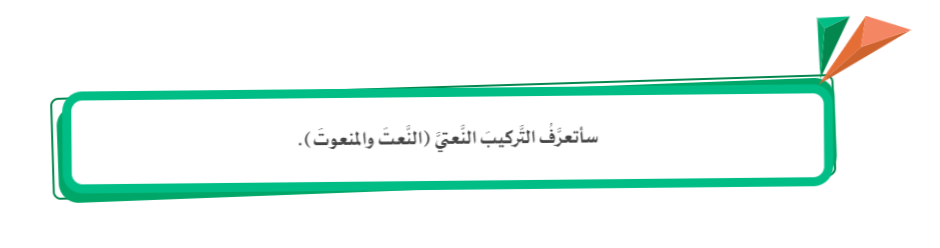 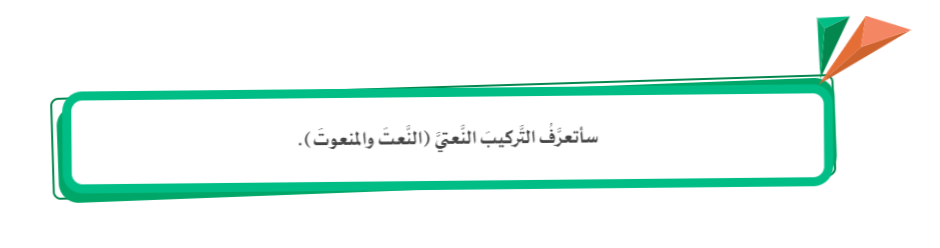 التقويم القبلي ؟
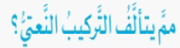 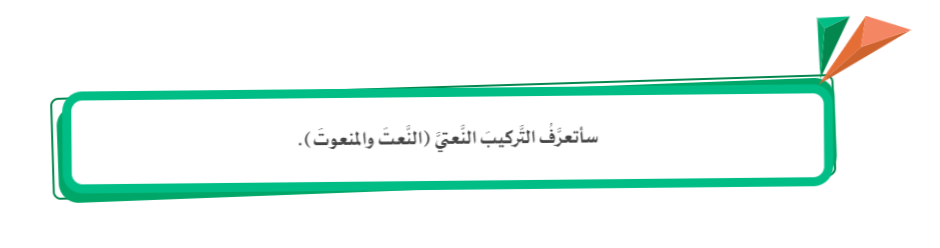 تقويم بنائي
ما الشيء الذي يصفه النعت ؟ دقيقتان
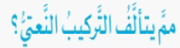 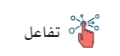 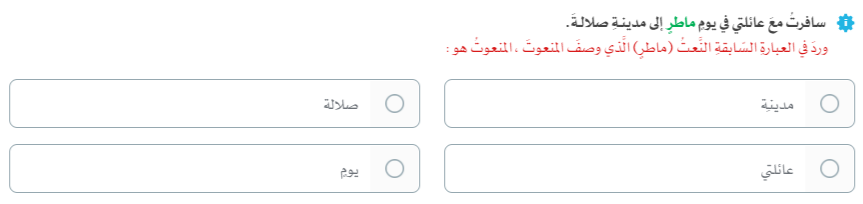 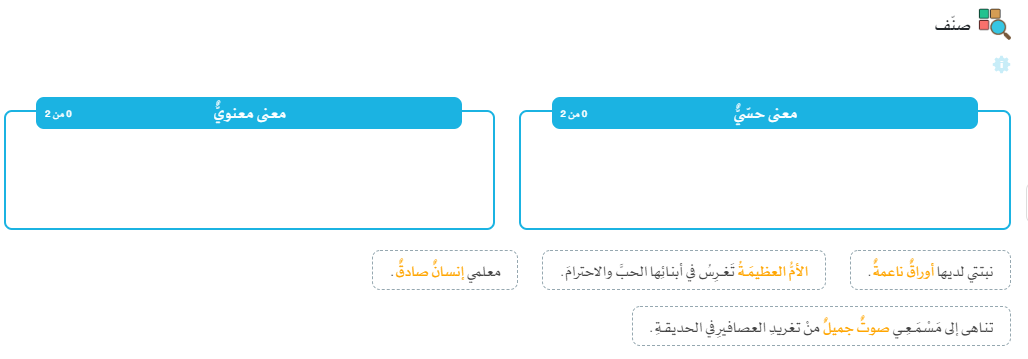 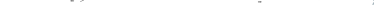 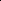 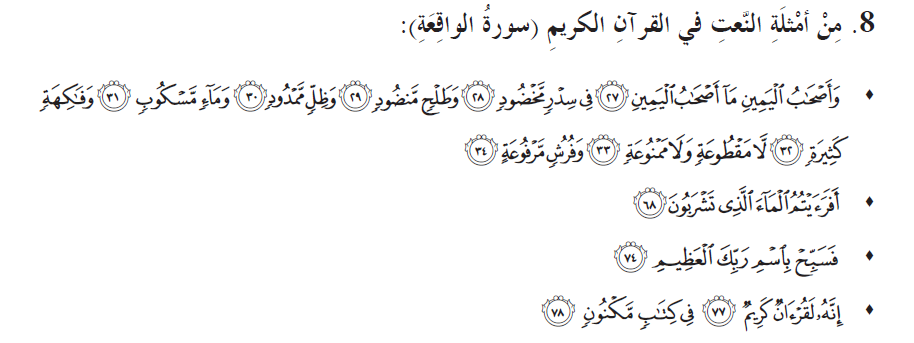 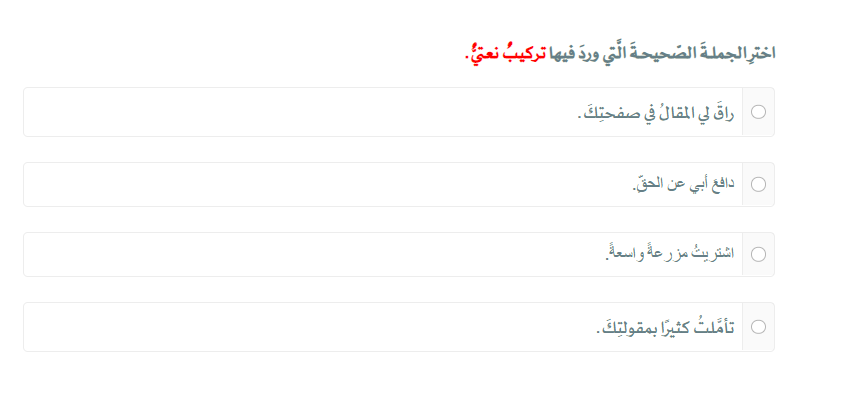 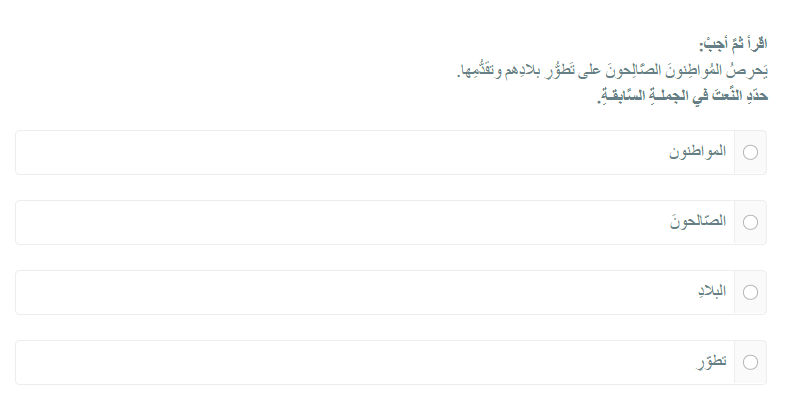 بطاقة الخروج
التقويم الختامي
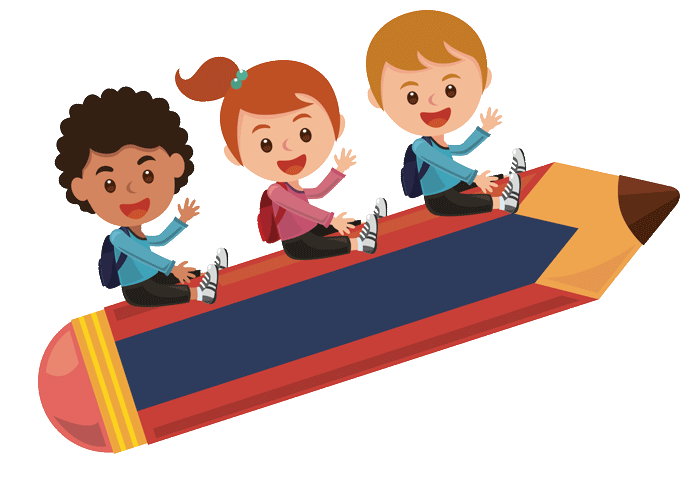 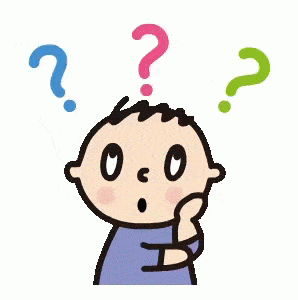 https://wordwall.net/ar/resource/9143846/%D8%A7%D9%84%D9%86%D8%B9%D8%AA
الحصة
 الثانية
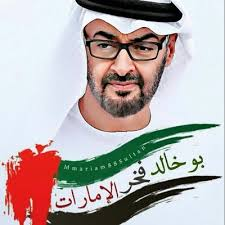 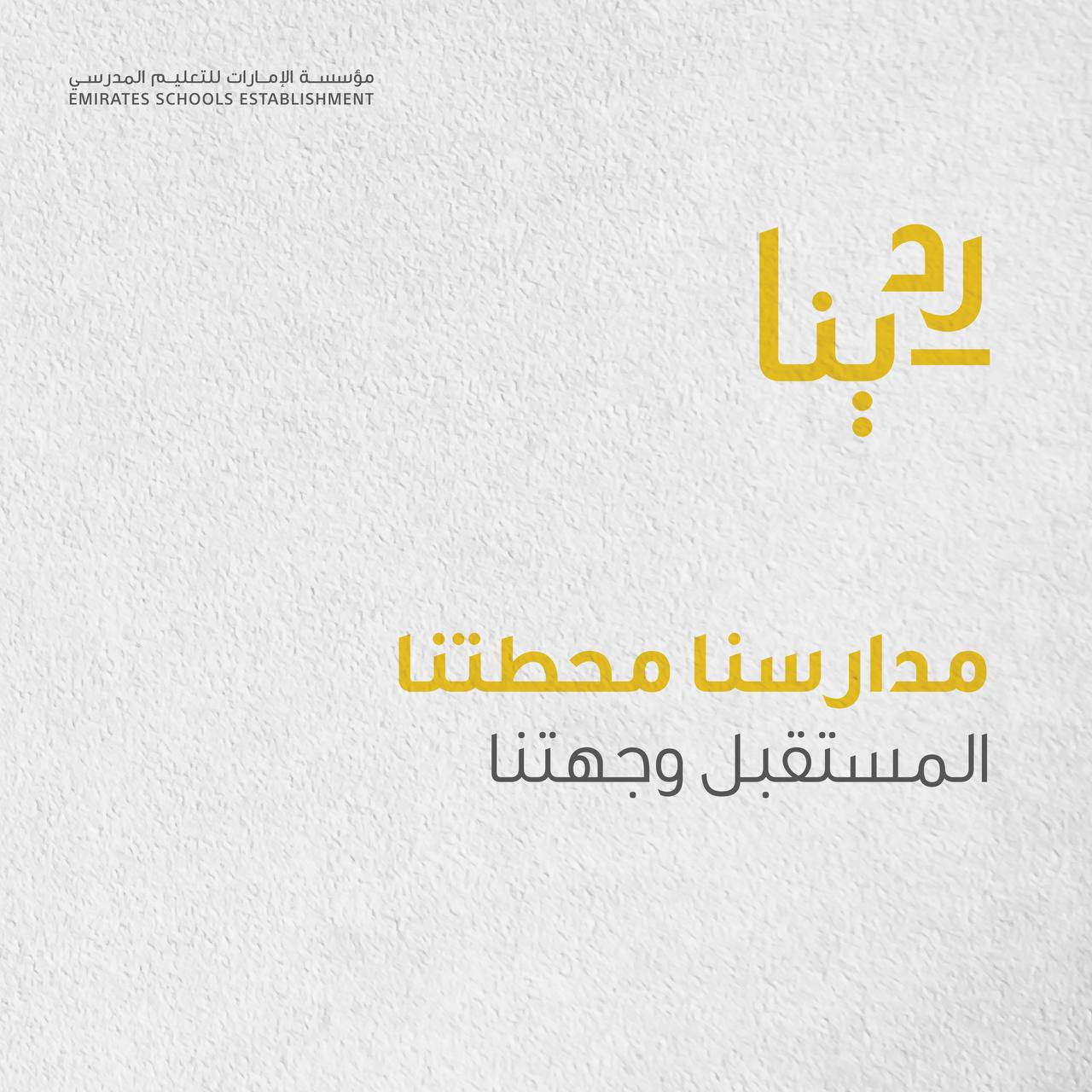 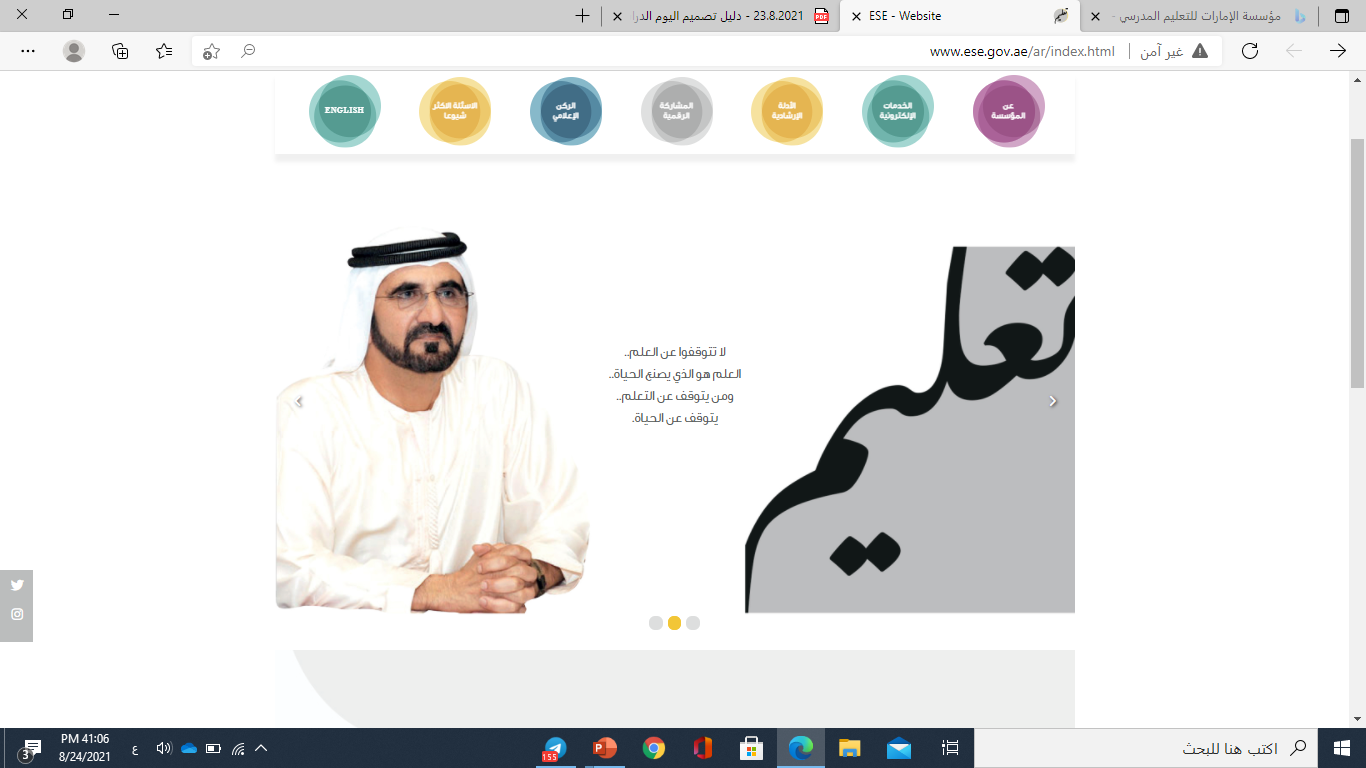 لا تتوقفوا عن العلم 
العلم هو الذي يصنع الحياة 
ومن يتوقف عن العلم 
يتوقف عن الحياة
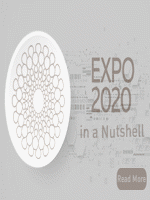 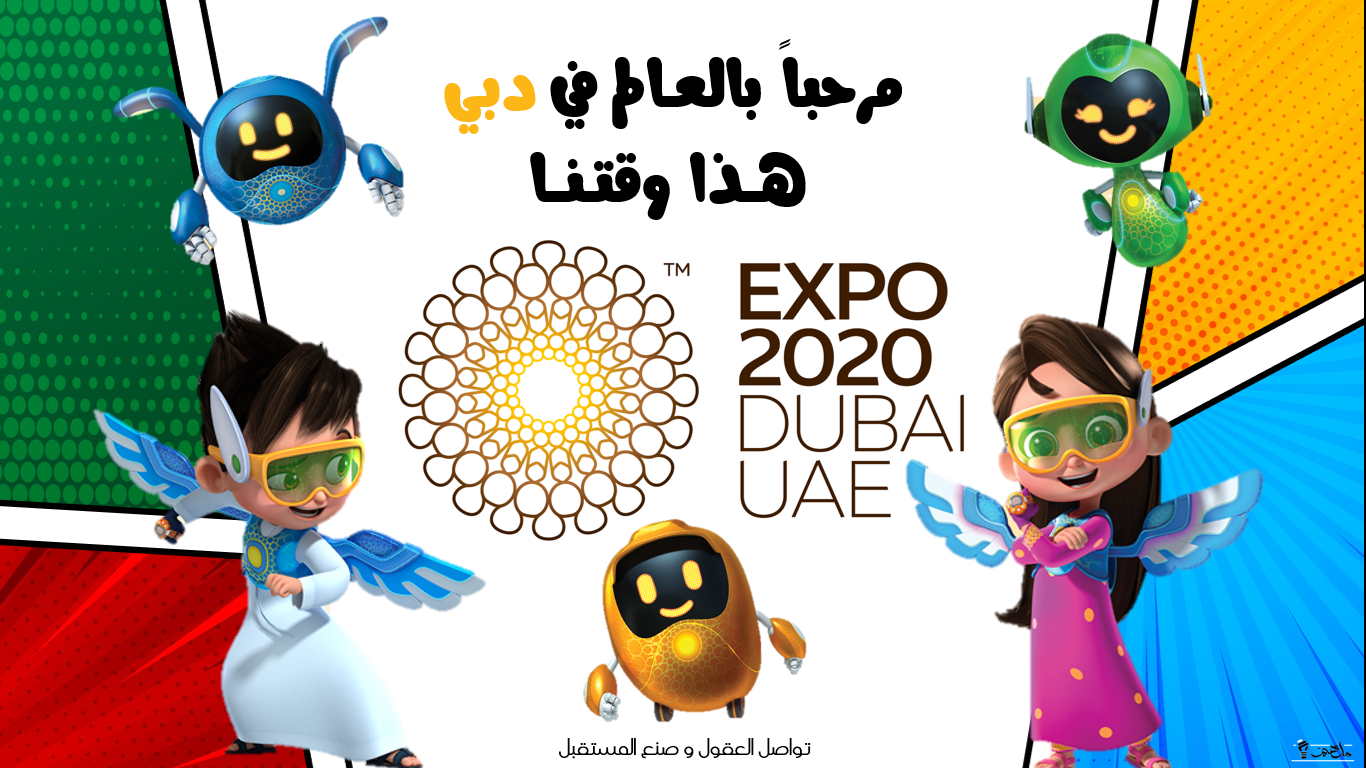 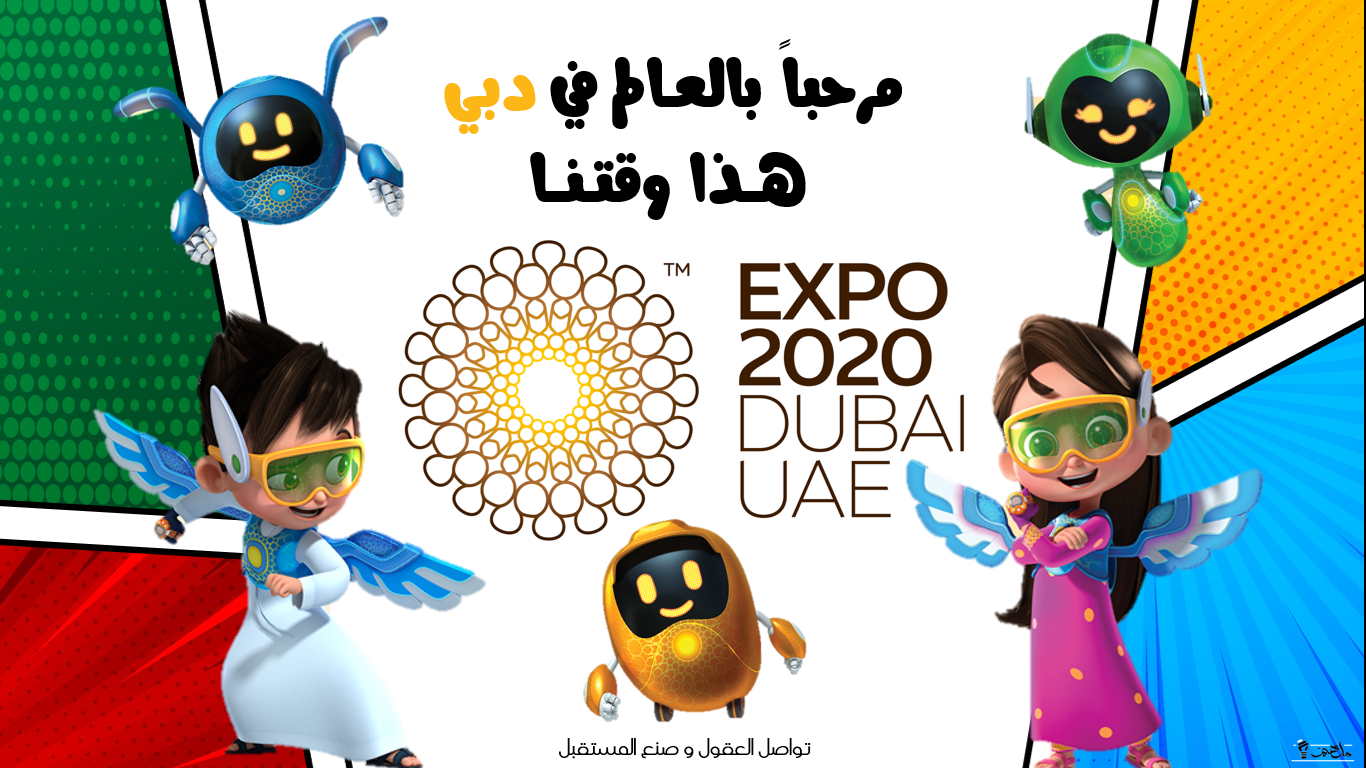 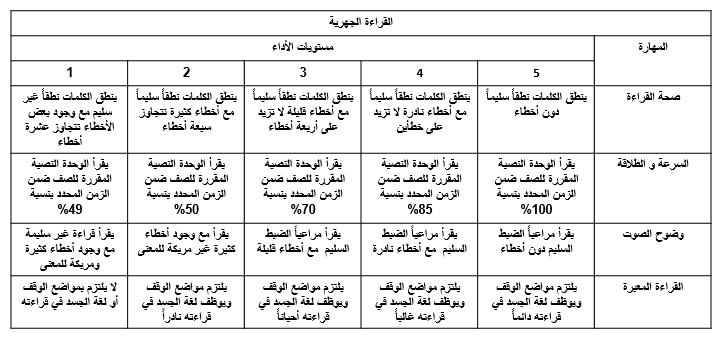 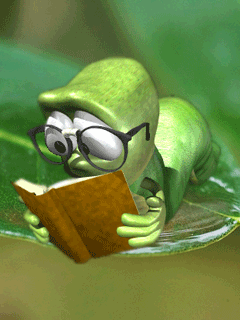 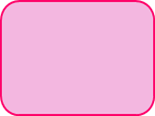 للحصول على أعلى درجة
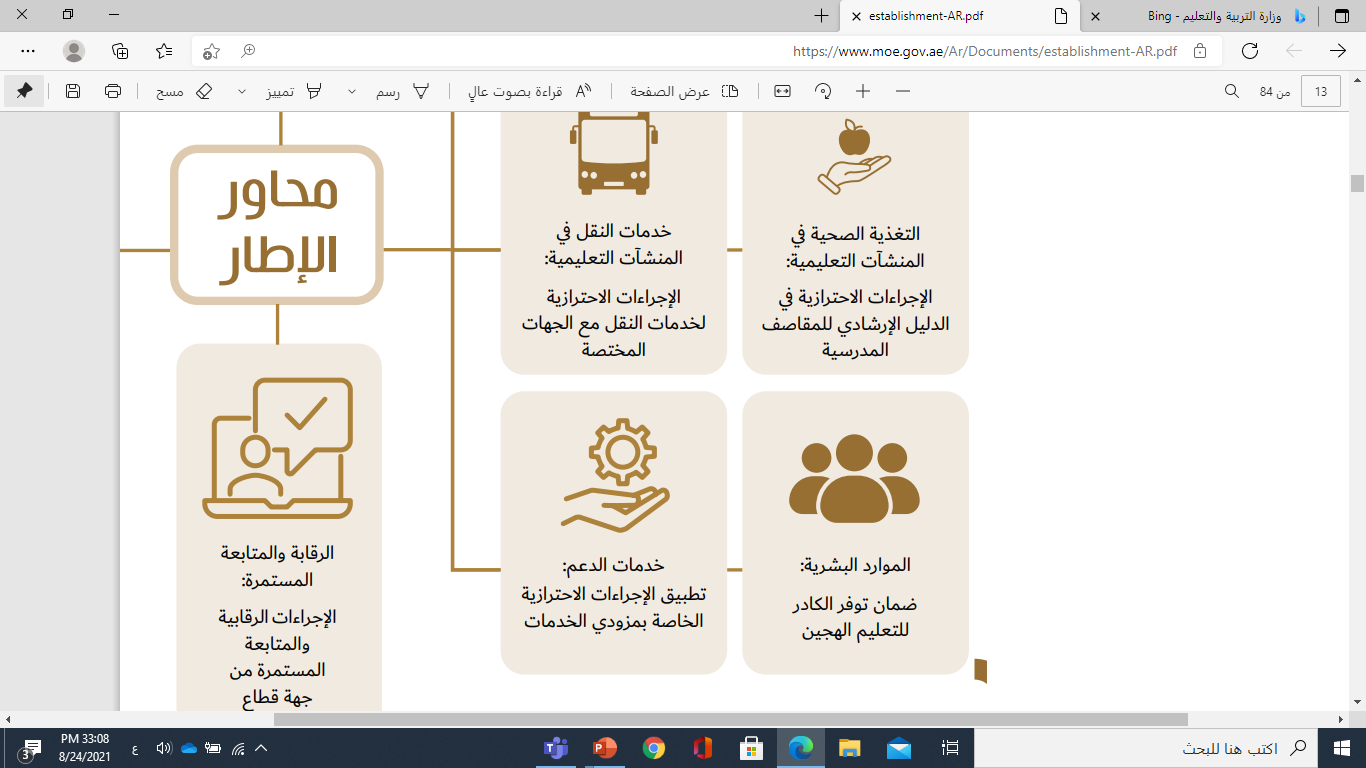 اليــوم  : 
التاريخ :         2021 م
                   1443 هـ
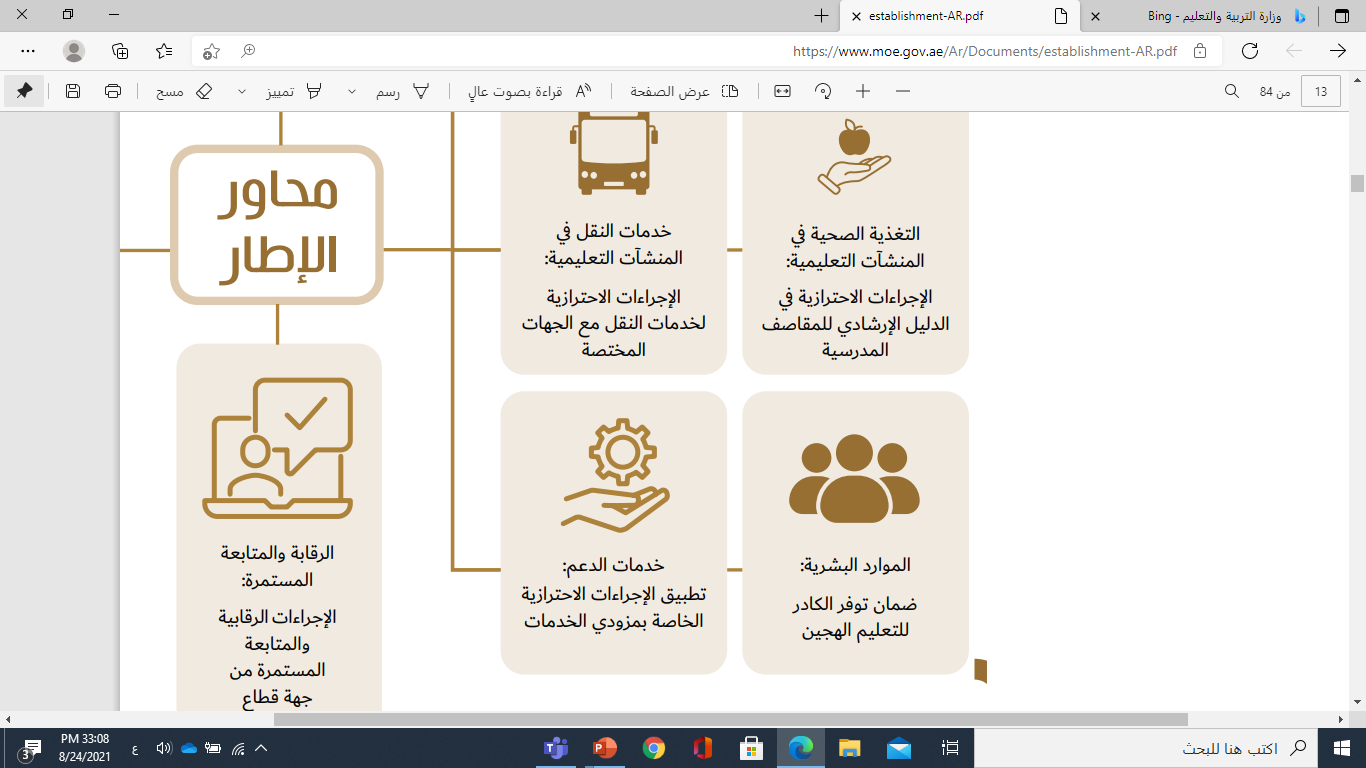 العدد الكلي :
الحضور : 
الغياب :
قواعد 
التعلم
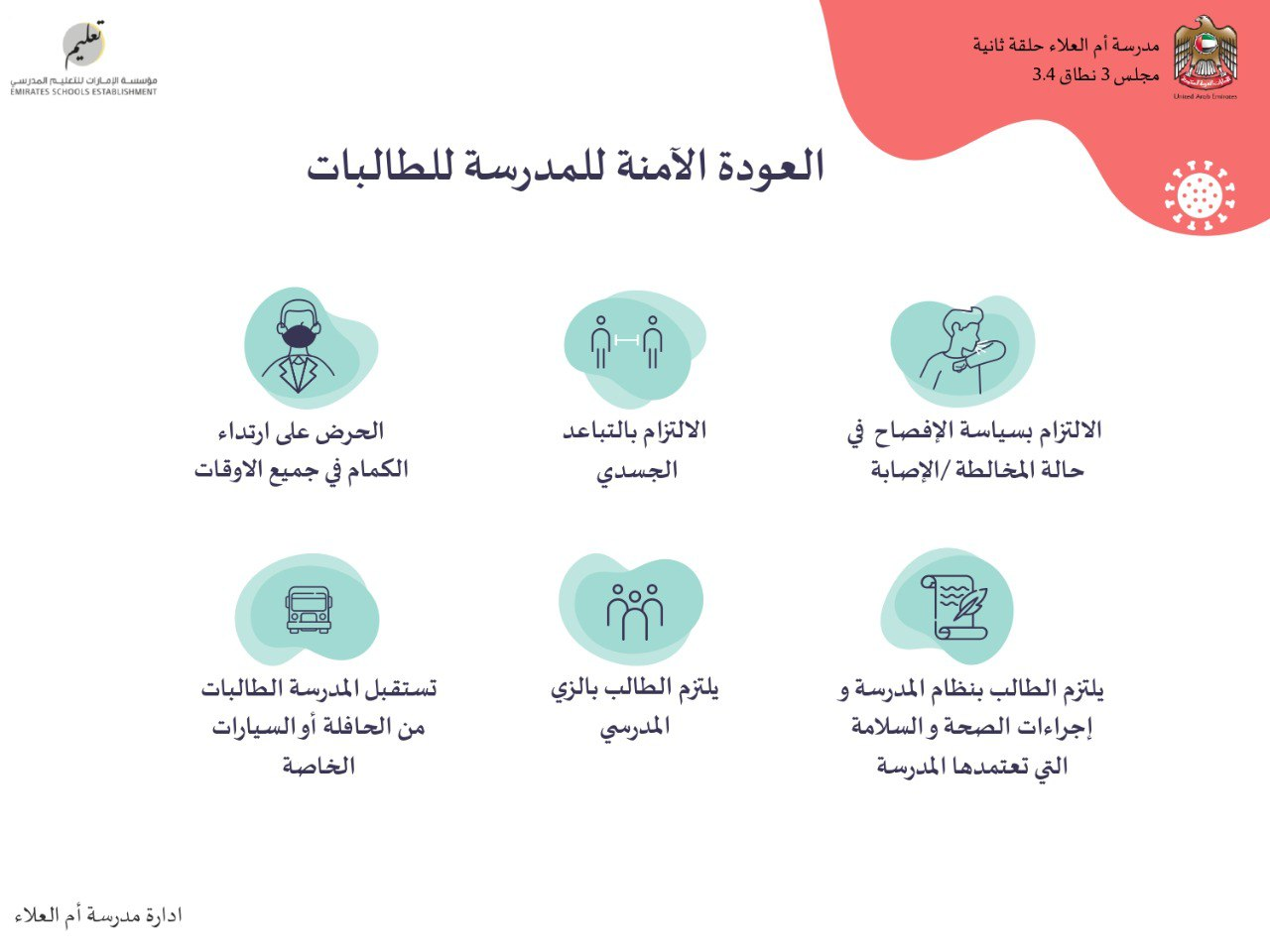 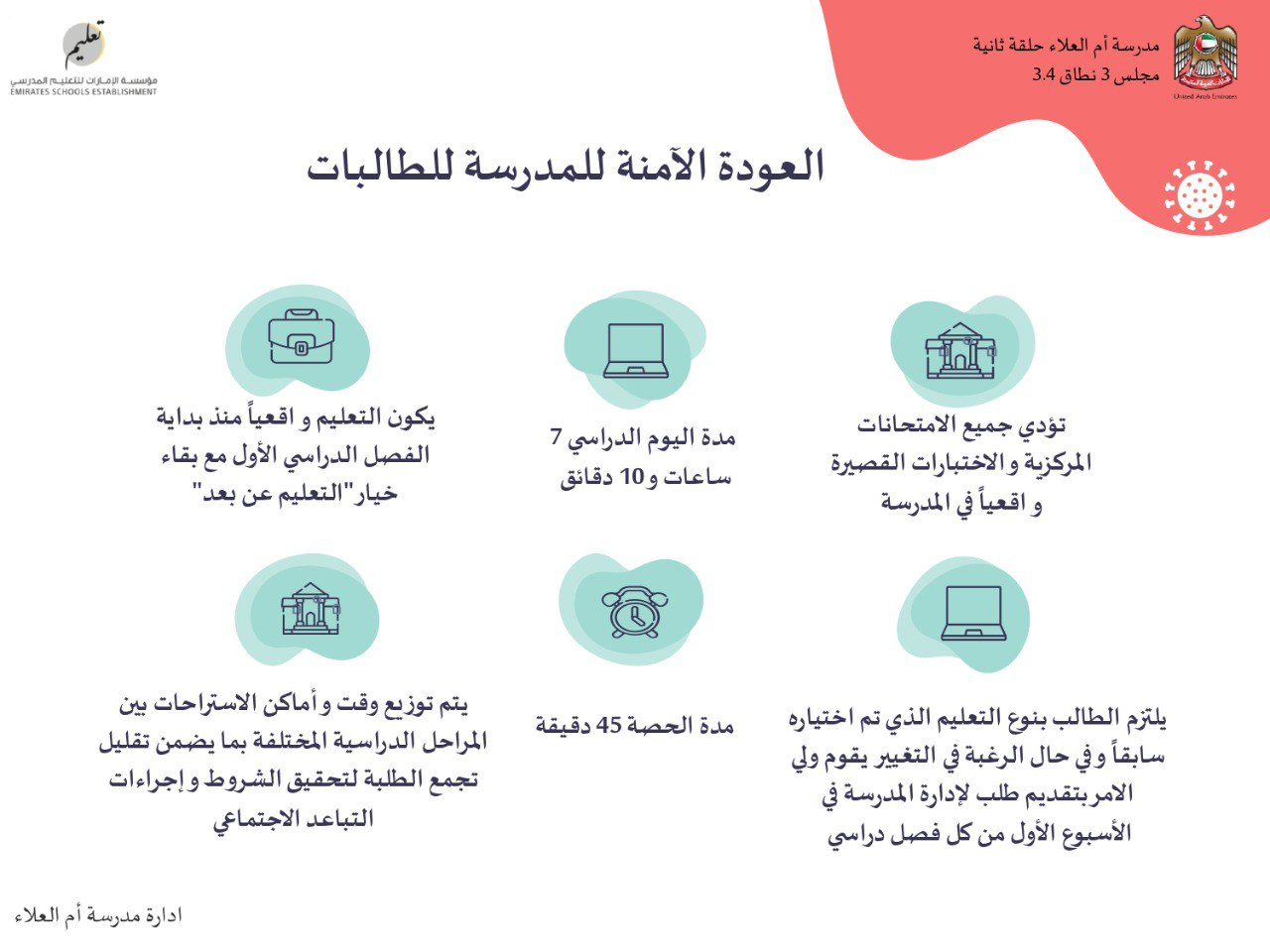 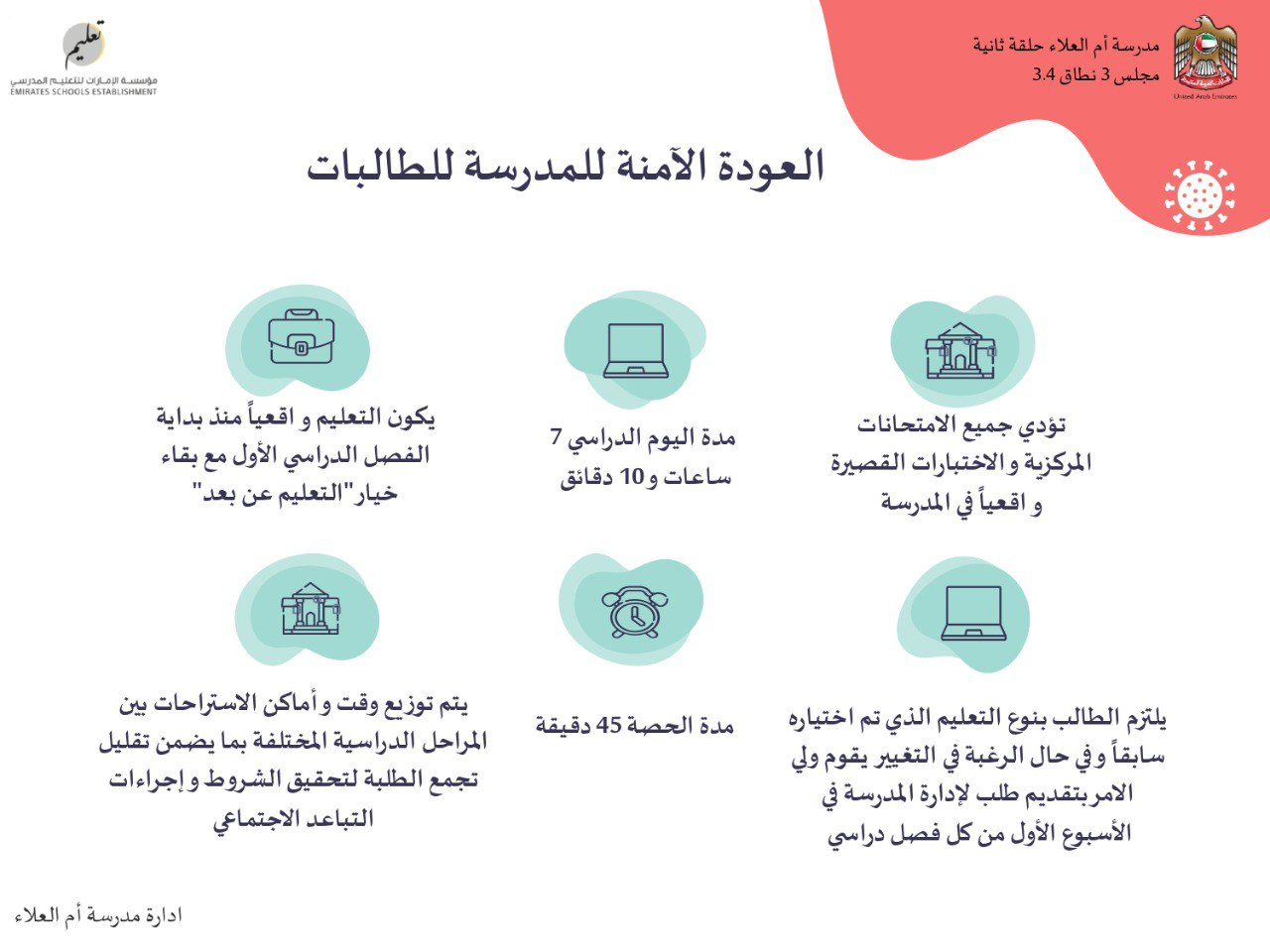 سير الحصة الدرسية
تأشيرة الخروج
الواجب
حل أسئلة الكتاب
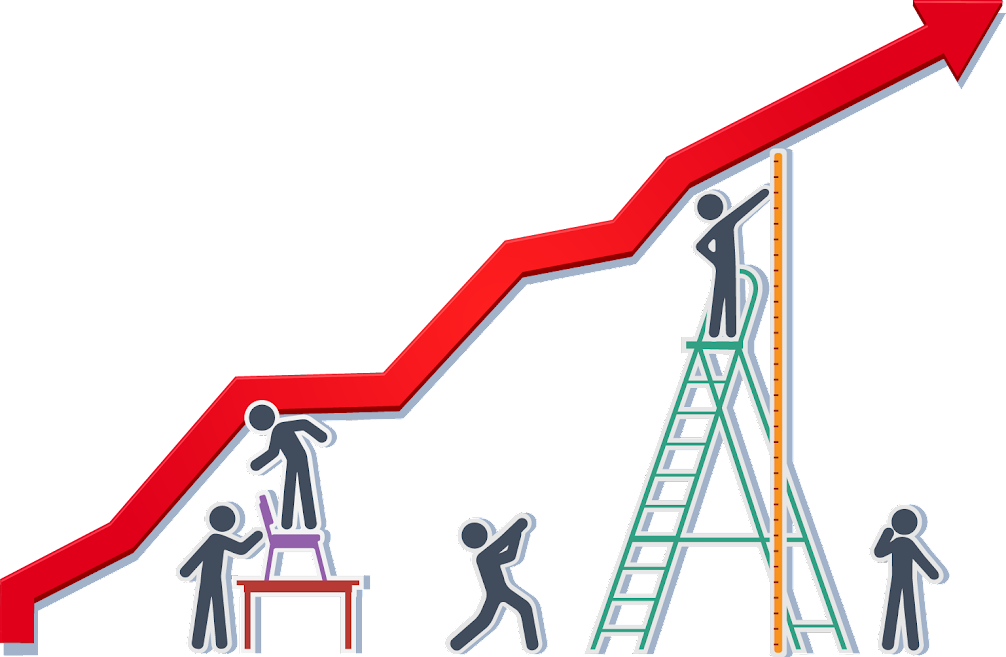 استراتيجيات
 التعلم
التقويم البنائي
التقويم القبلي
نواتج التعلم
عنوان الدرس
التهيئة الحافزة
النشيد الوطني
والإذاعة المدرسية
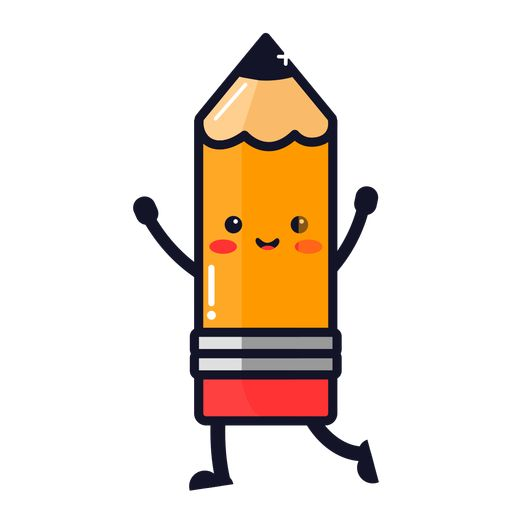 المجموعة الأولى
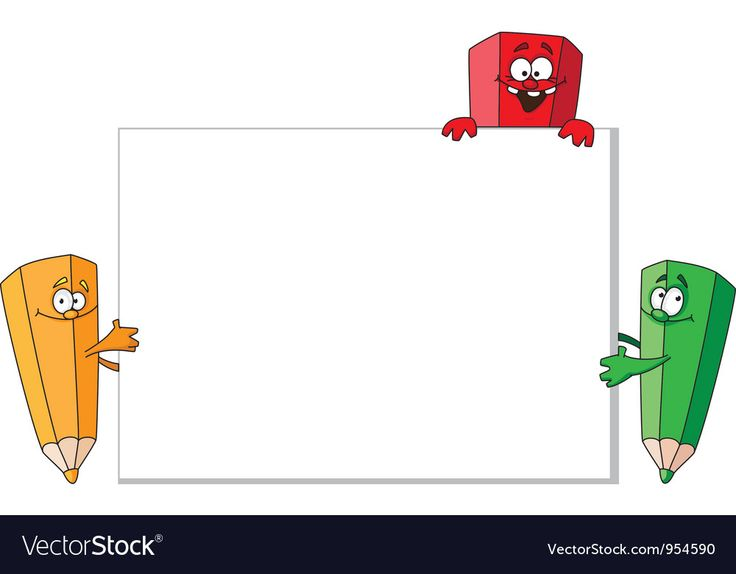 السادس1
ميان عيسى-ميثاء مروان-ميره حميد-مريم محمد مالك-حصه عبدالله
امنه بلال- شمة وليد-عائشة جابر-فاطمه عبيد-مريم احمد جمعه-
المجموعة الثانية
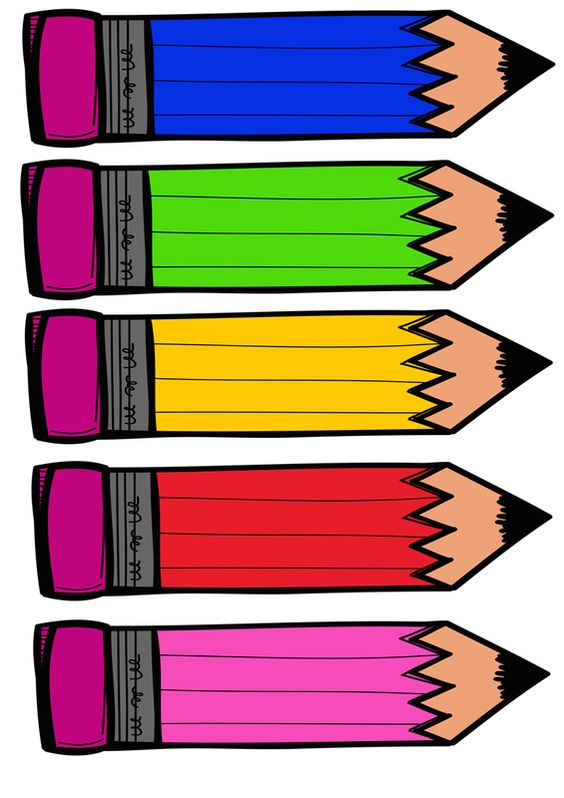 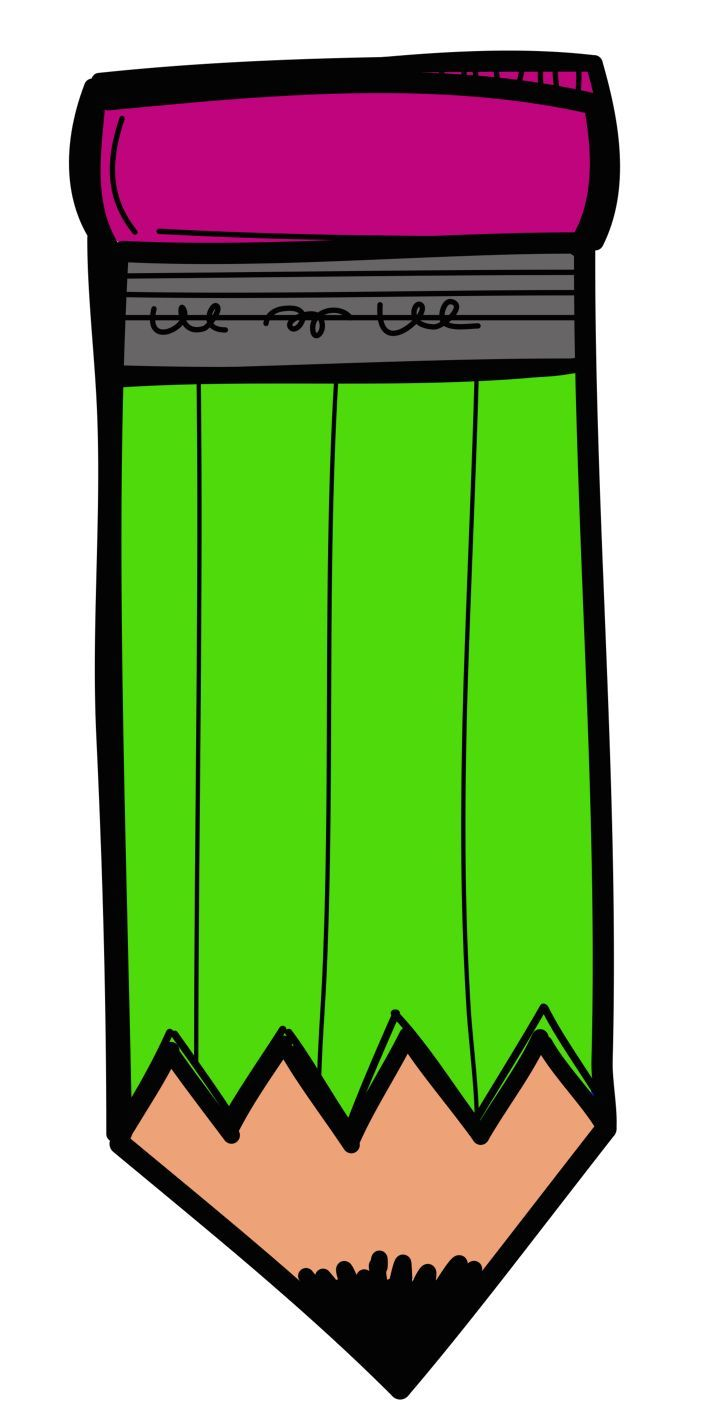 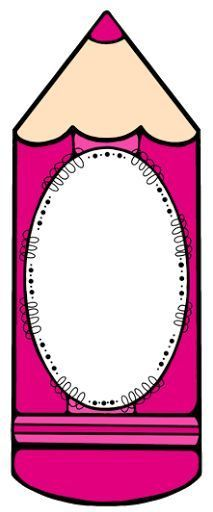 المجموعة الرابعة
مهره محمد روضه سعيد- -–خلود عبد الناصر شمسه ياسين
المجموعة الثالثة
عائشة فارس-عائشة محمد--روضه احمد -مريم محمد عباس- مزون راشد
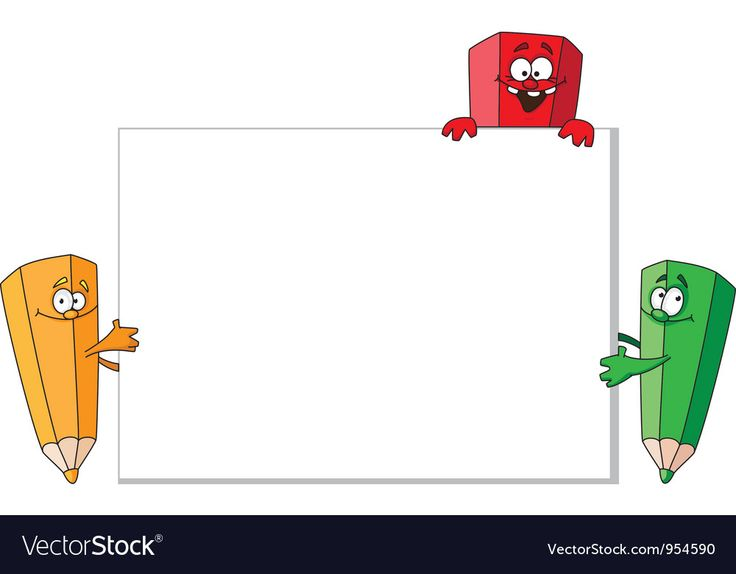 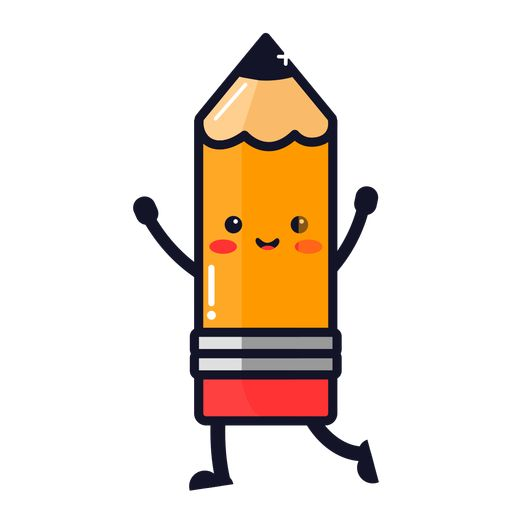 المجموعة الثالثة
السادس 2
التفاؤل
مريم عبدالرحيم
روضة خليفة -  شيخة عبدالعزيز- عائشة عبدالله-– خولة حميد
فاطمة فيصل
الإصرار
حمدة عمر- 
دانة أحمد-
روضة سالم- عوشه عمر
علياء جاسم
المجموعة الثانية
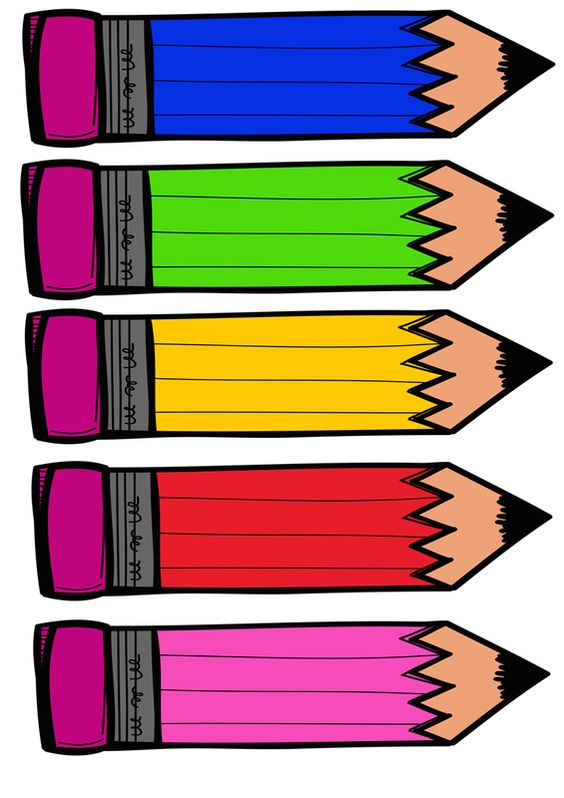 الأمل
روضة جمال
حمدة مروان ––-غلا سلطان - ميره عبدالله-
هميان
التعاون
نورة إبراهيم
- فاطمة سعيد –– ناعمة أحمد  – ريم عبدالرحمن
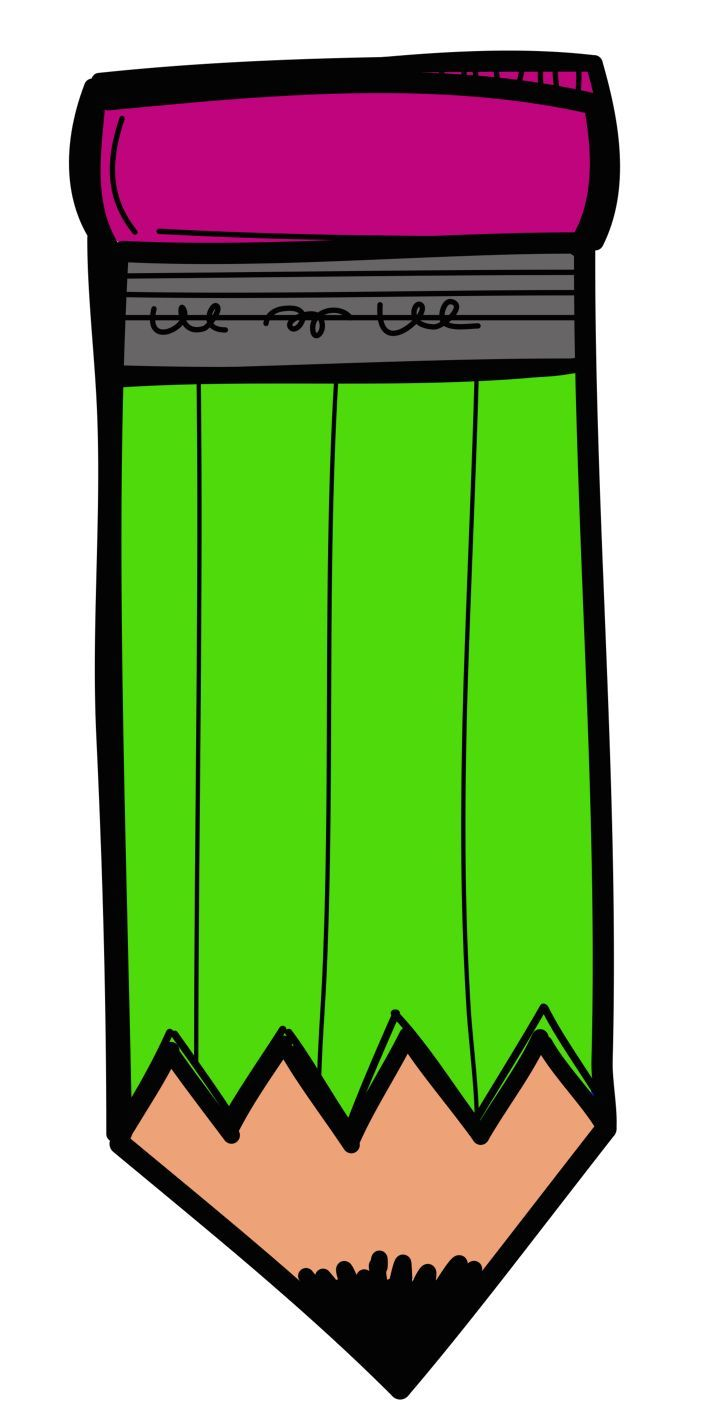 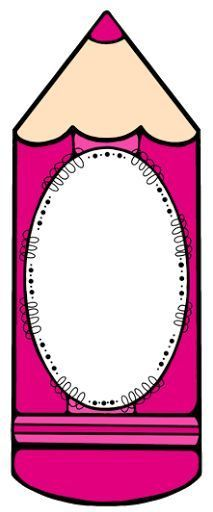 المجموعة الأولى
المجموعة الرابعة
الحصة الثانية
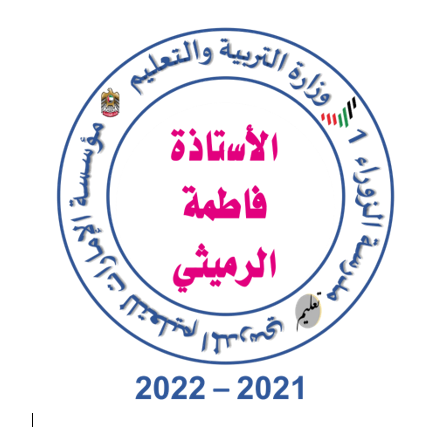 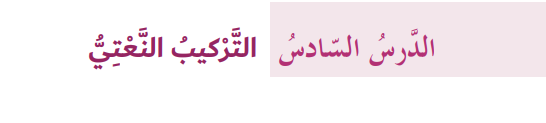 يستغرق تنفيذ هذا الدرس حصتين
نواتج التعلم:
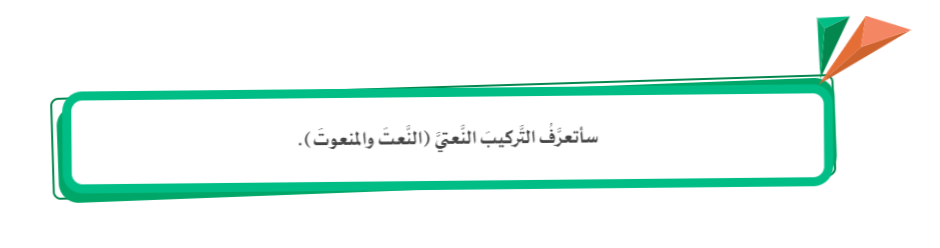 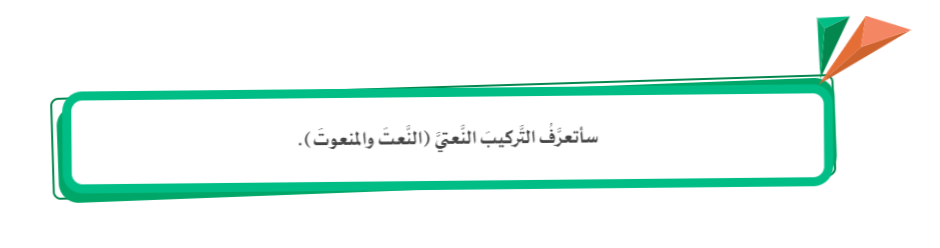 تقويم قبلي دقيقتان
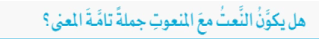 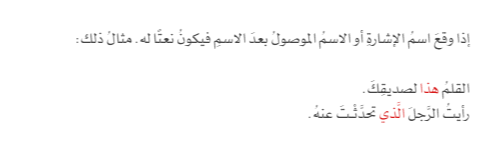 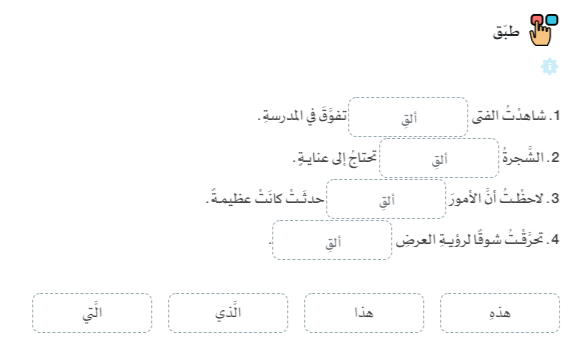 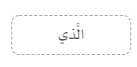 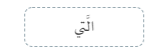 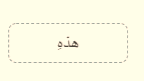 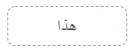 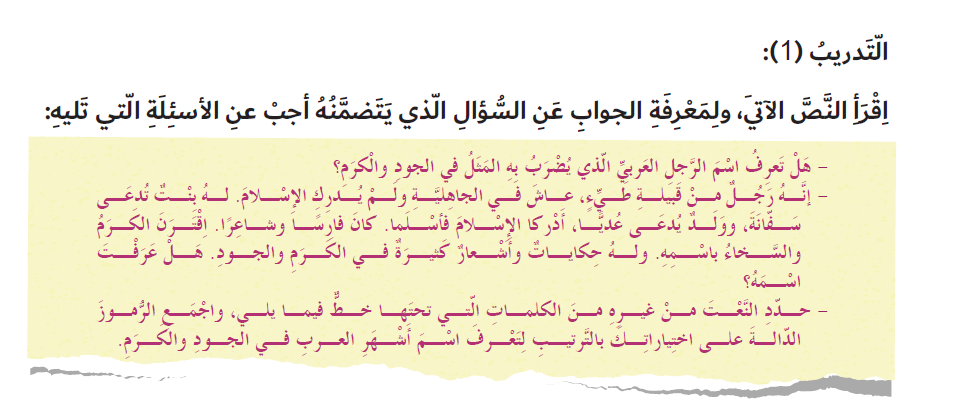 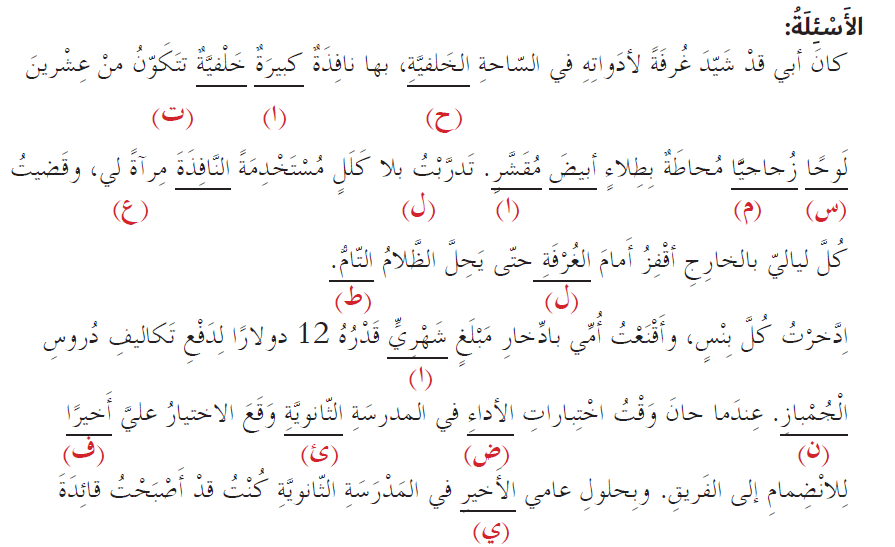 حاتم الطائي
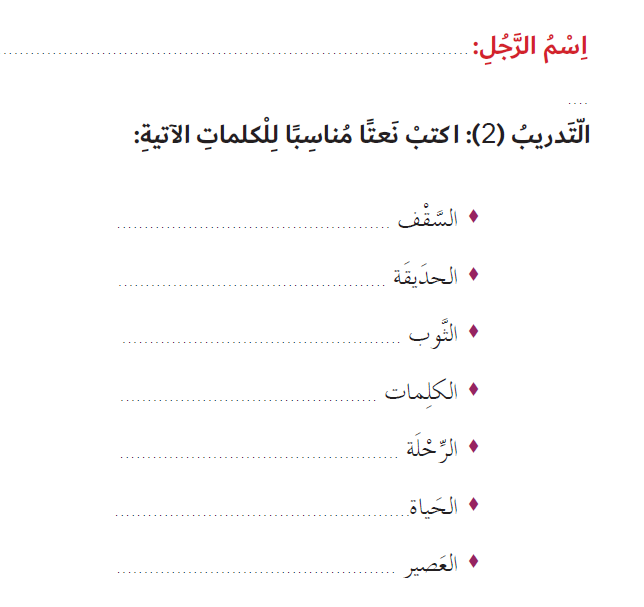 المرتفعُ
الواسعةُ
الجديدُ
الجميلةُ
الممتعةُ
الجميلةُ
الطازجُ
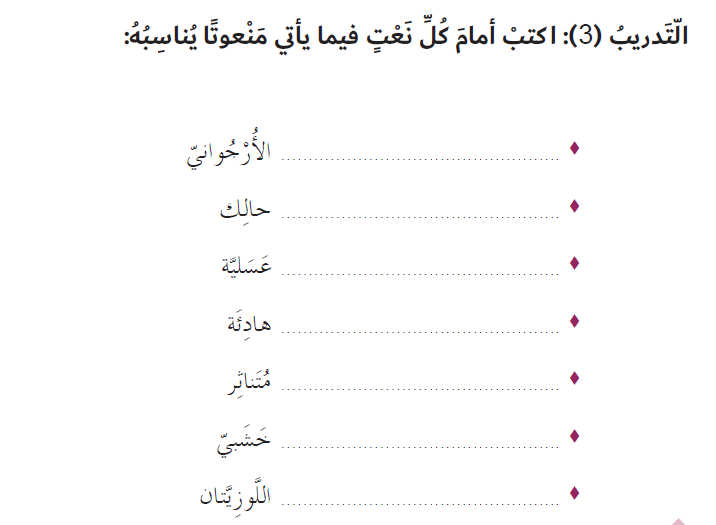 اللونُ
ظلامُ
عيونُ
ليلةٌ
لُؤلُؤٌ
قاربٌ
الشجرتان
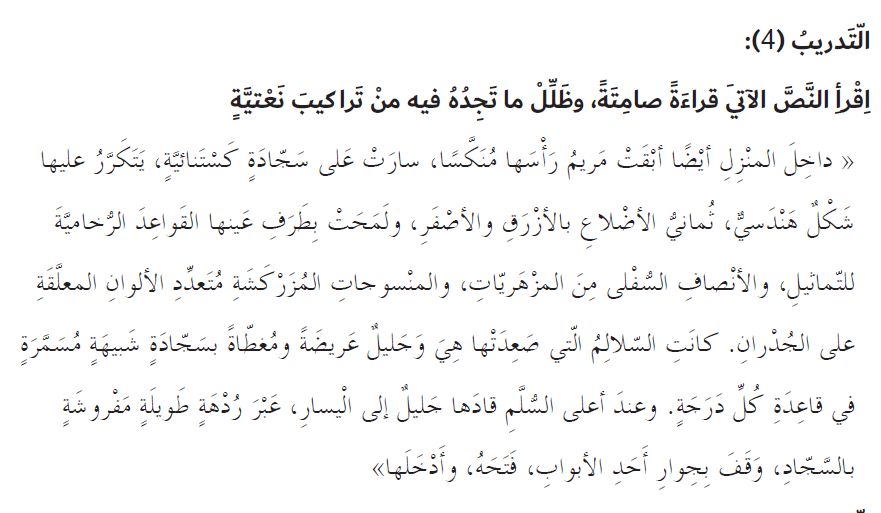 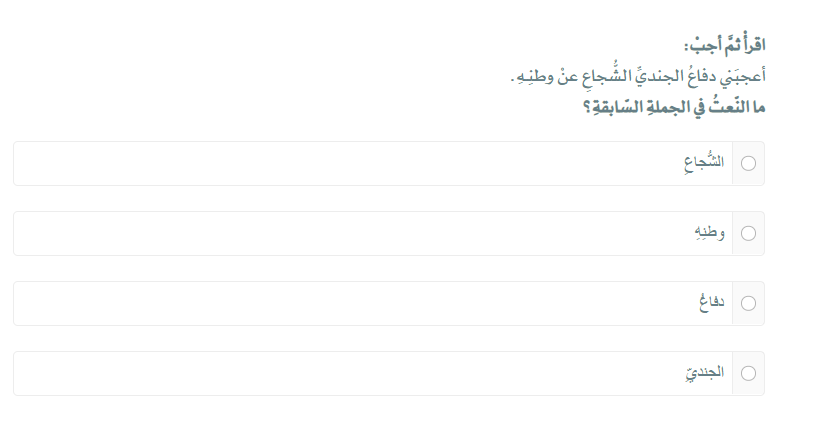 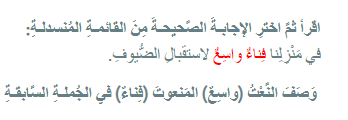 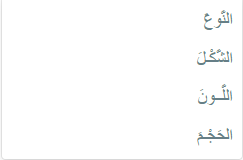 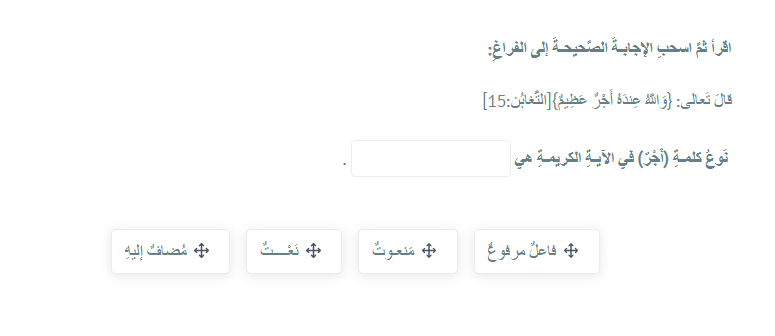 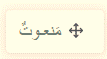 بطاقة الخروج
التقويم الختامي
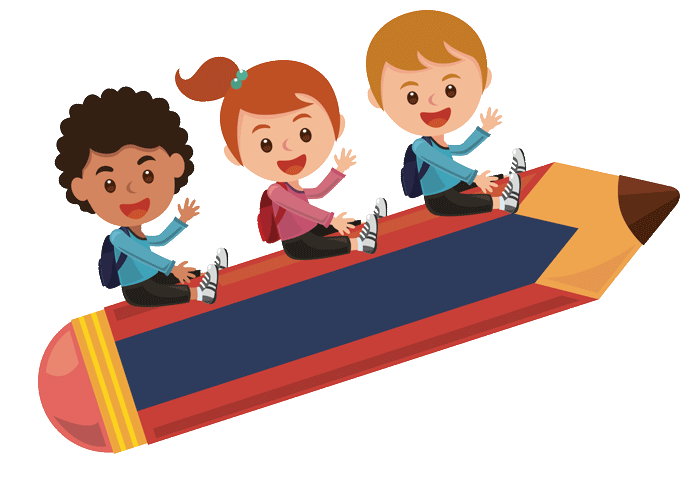 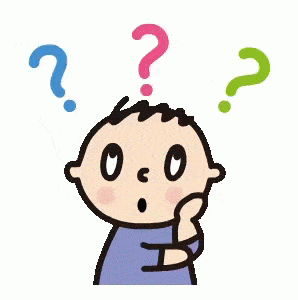 هيا لنتوجه 
إلى برنامج
https://wordwall.net/ar/resource/9143846/%D8%A7%D9%84%D9%86%D8%B9%D8%AA
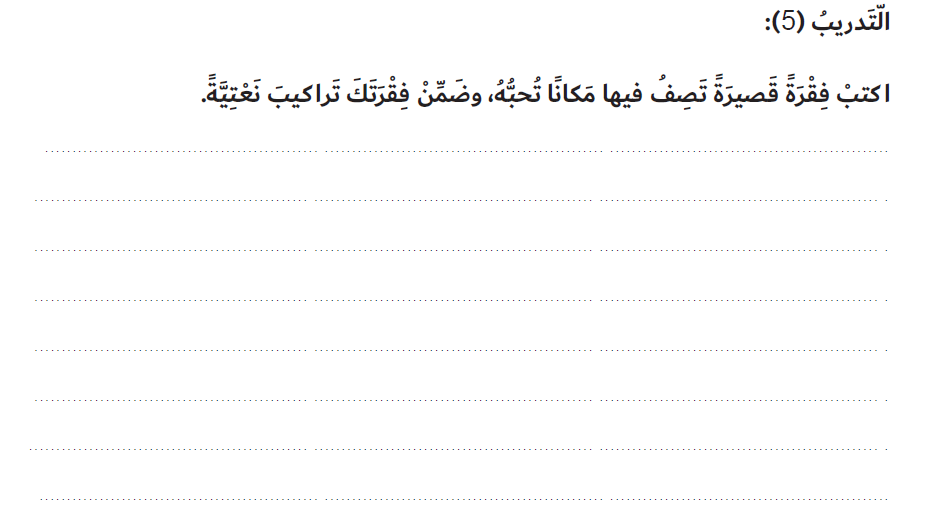 واجب